Prezidentské volby
Michal Pink 
pink@fss.muni.cz
Prezidentské volby 2013
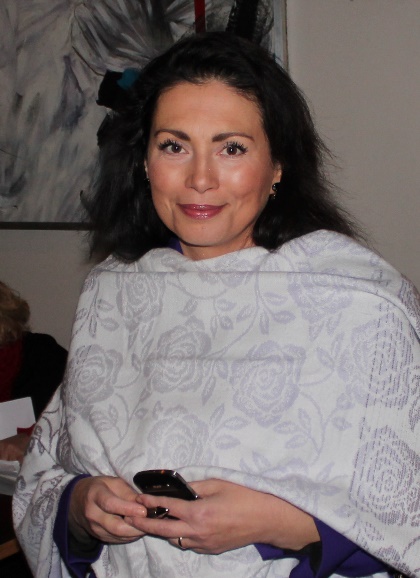 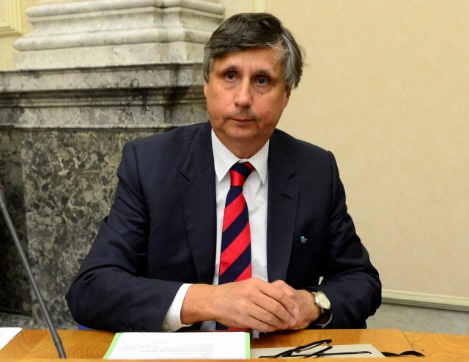 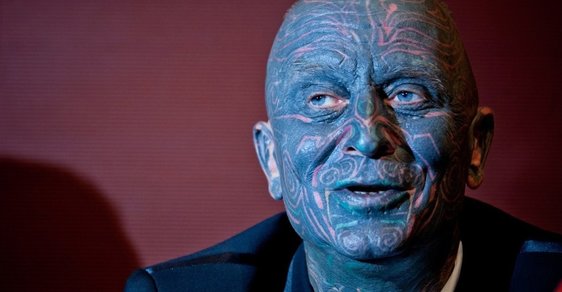 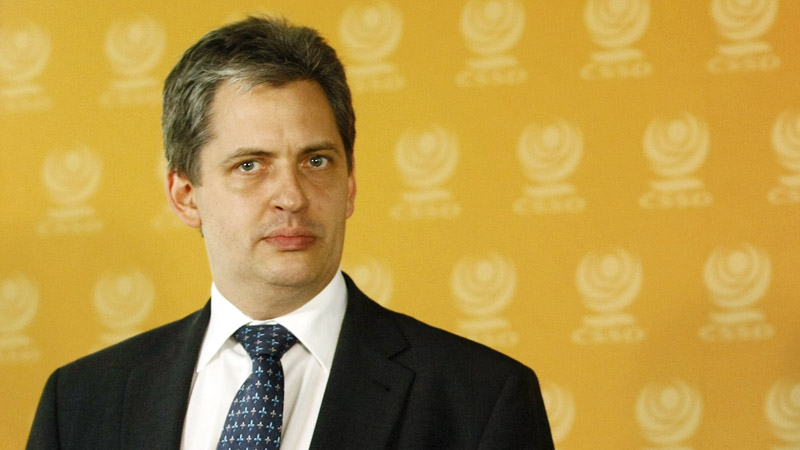 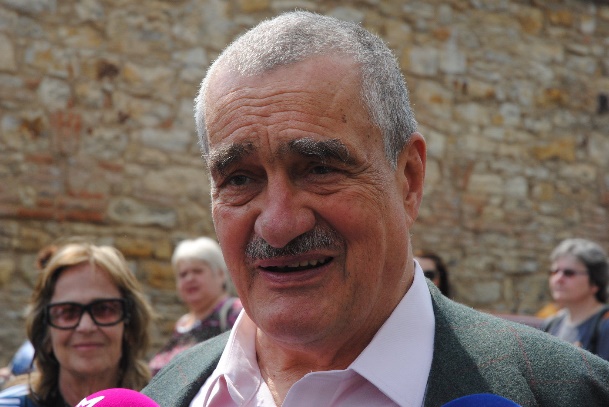 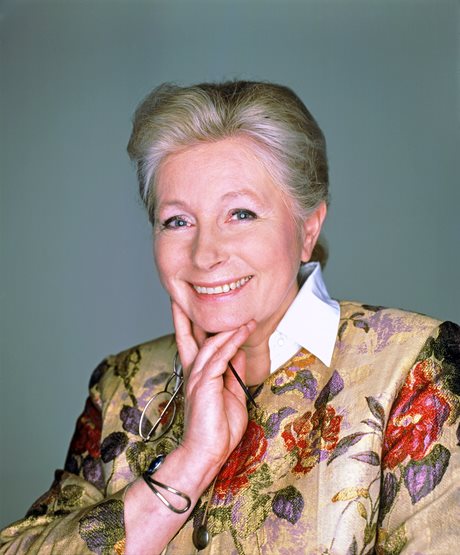 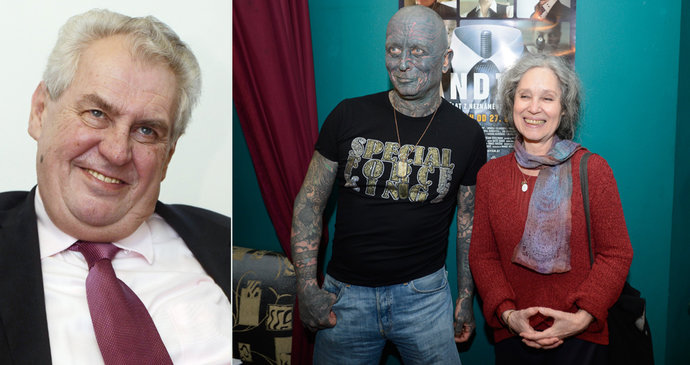 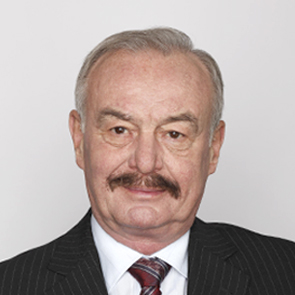 Karel Schwarzenberg I. 2013
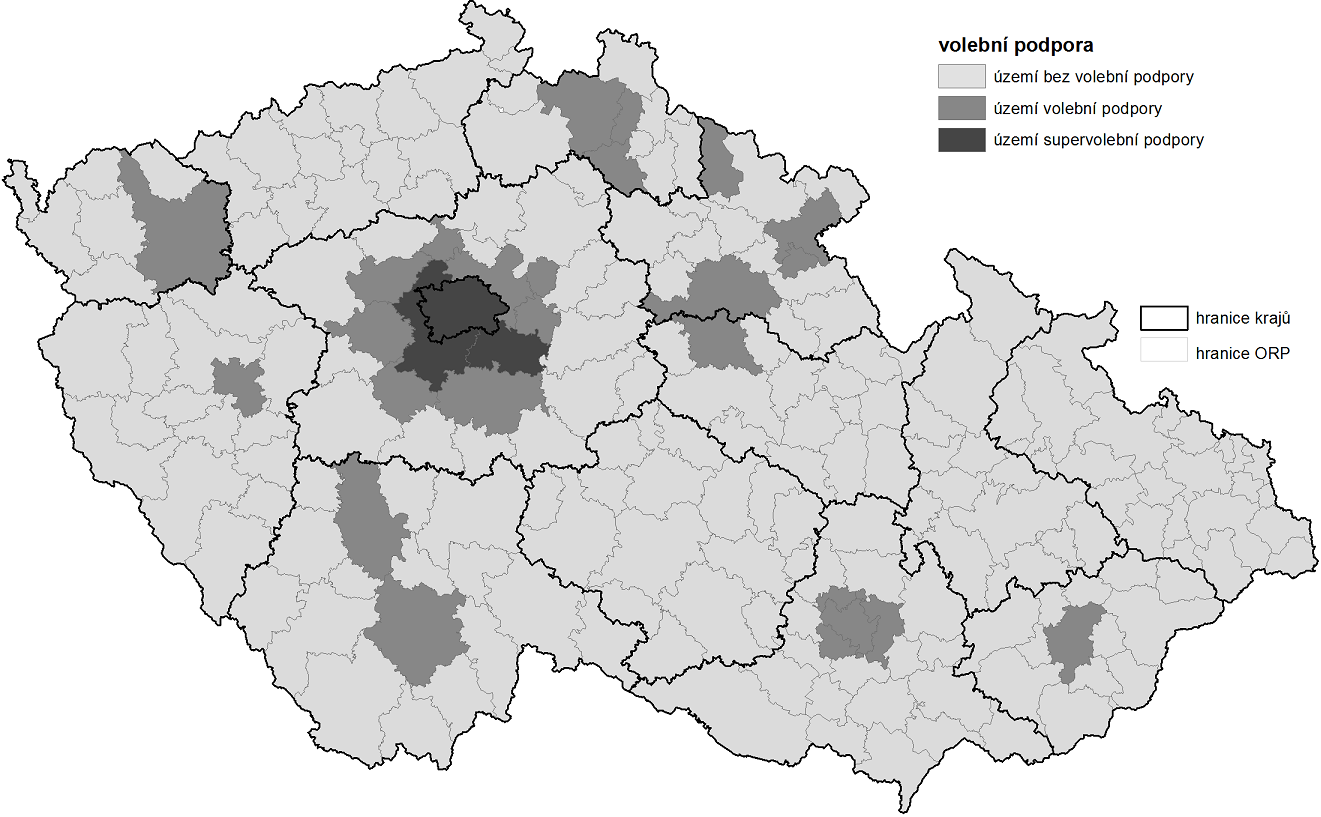 Miloš Zeman I. 2013
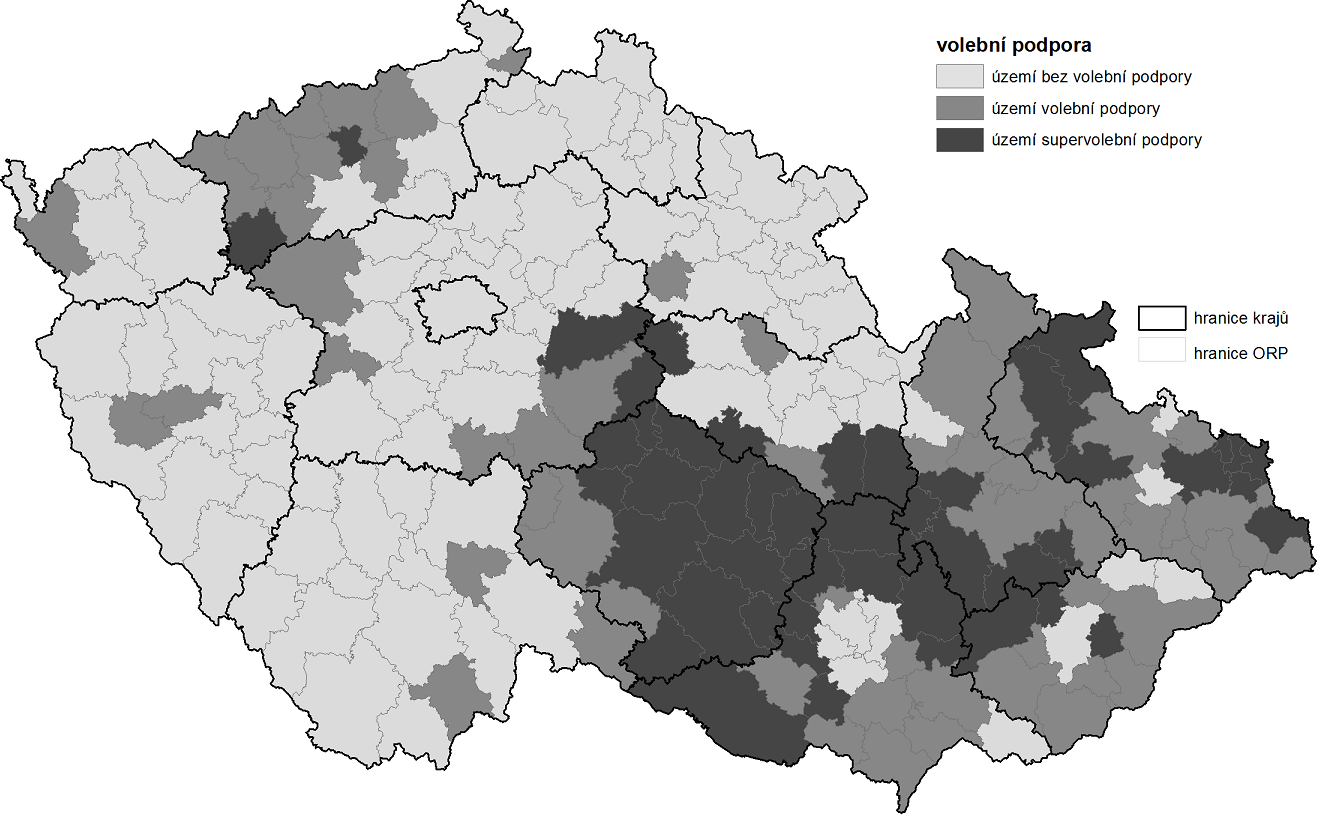 Vzájemné souvislosti  2013
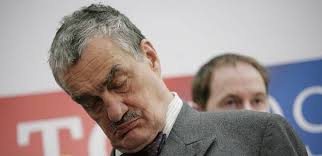 II. Kolo
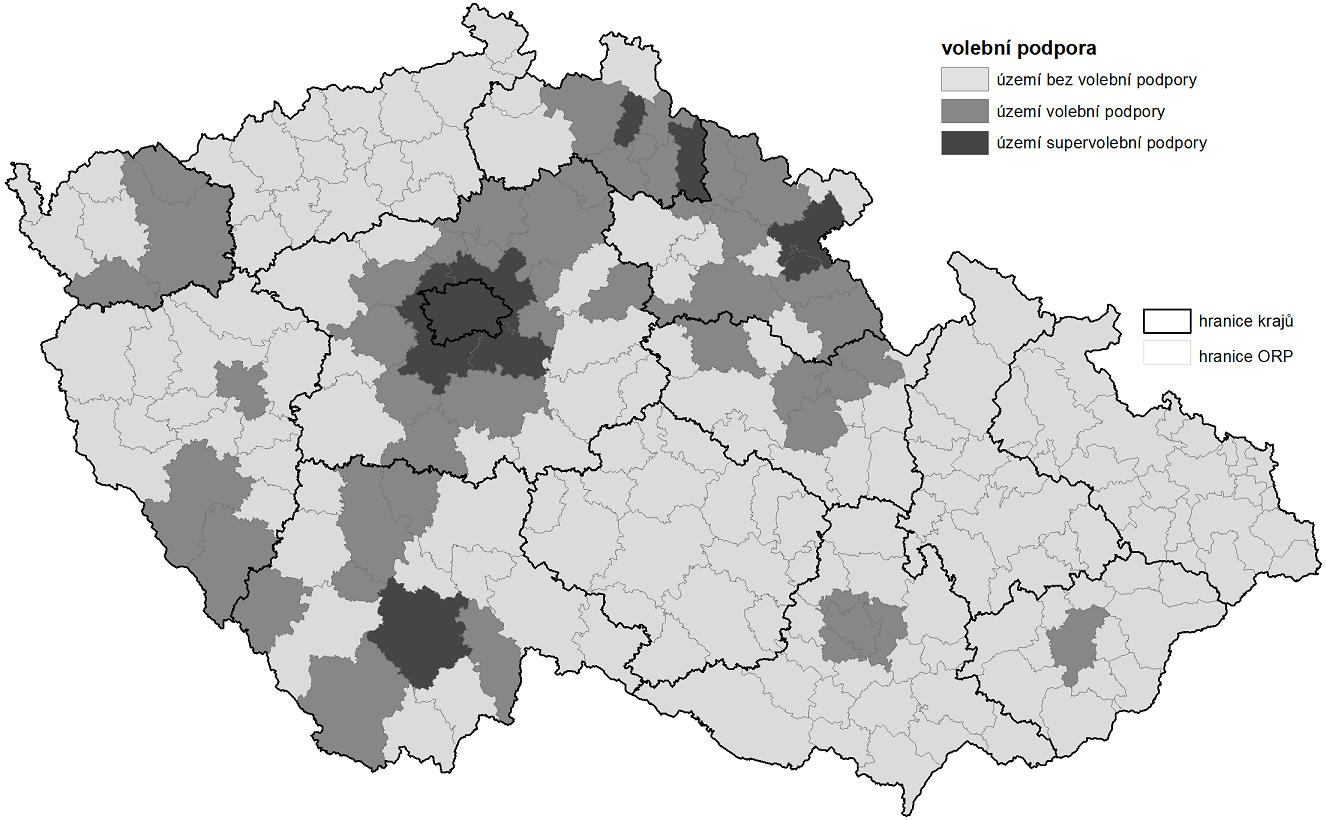 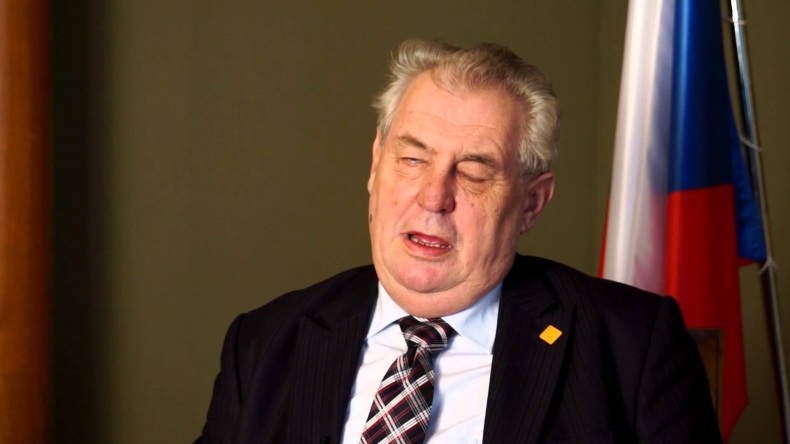 II. Kolo
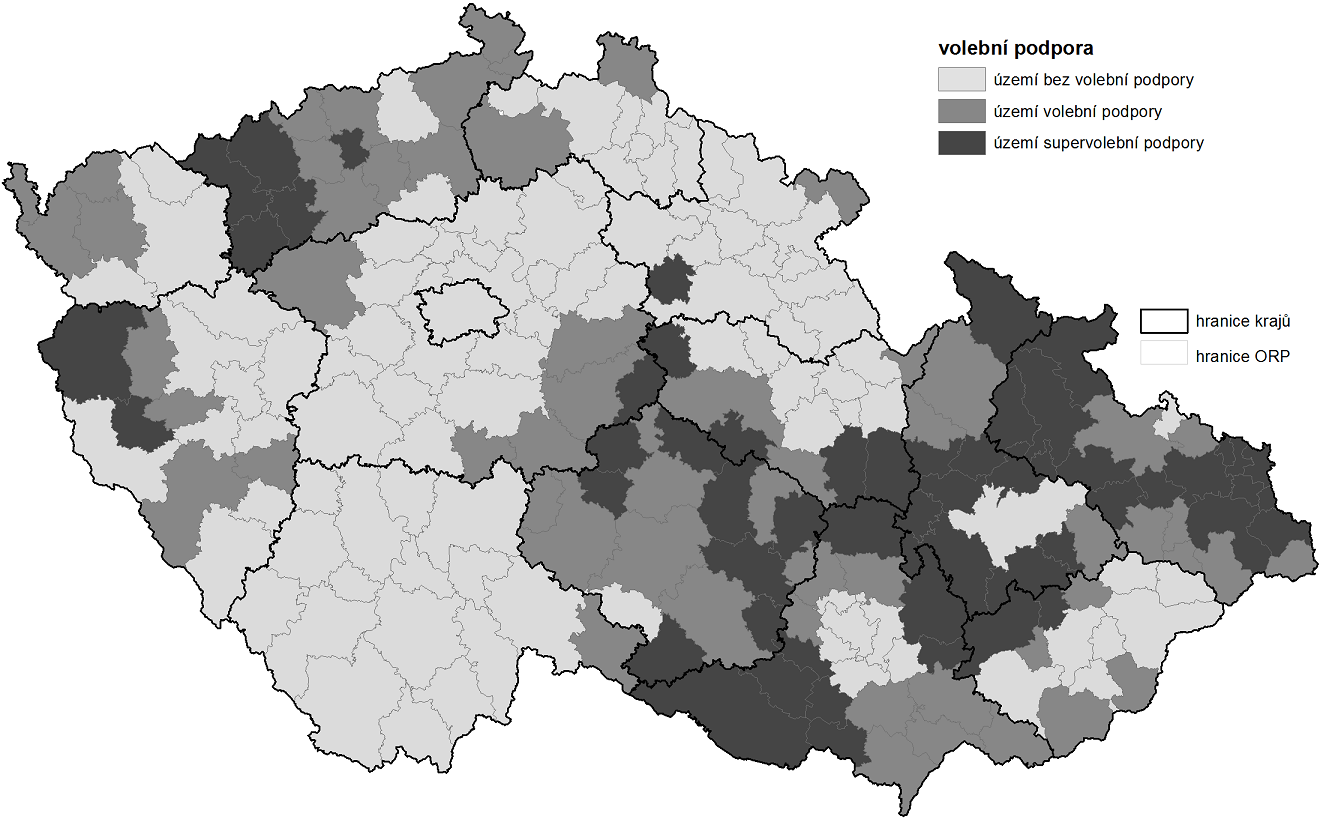 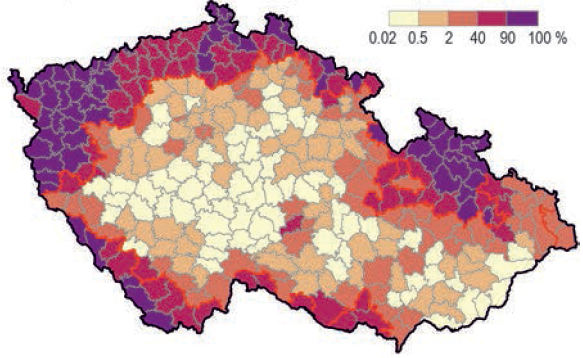 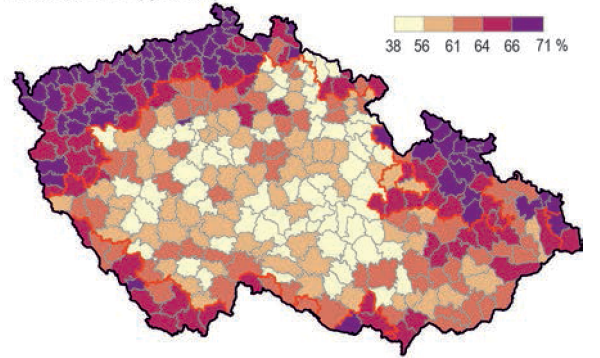 Německy hovořící obyvatelstvo 1930
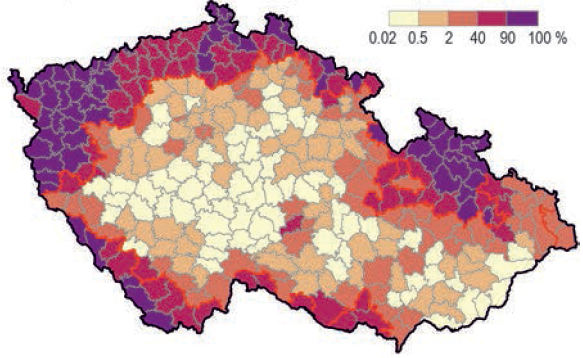 Volební abstence 2013
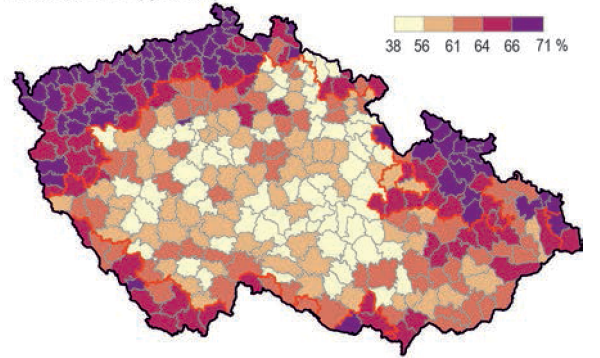 Volební abstence 2010
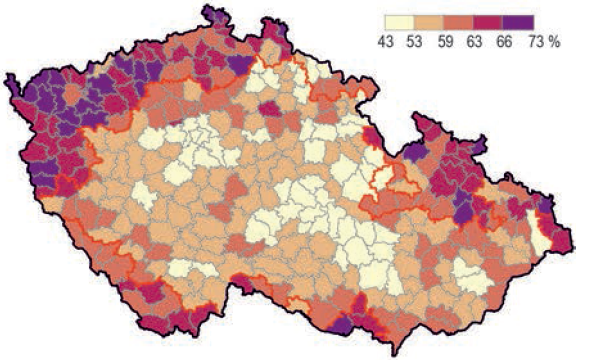 Prezidentské volby 2018
Vzájemné souvislosti 2018 I.
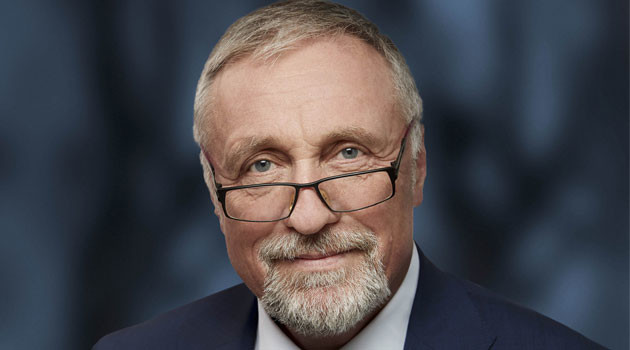 Mirek Topolánek  4,30 %
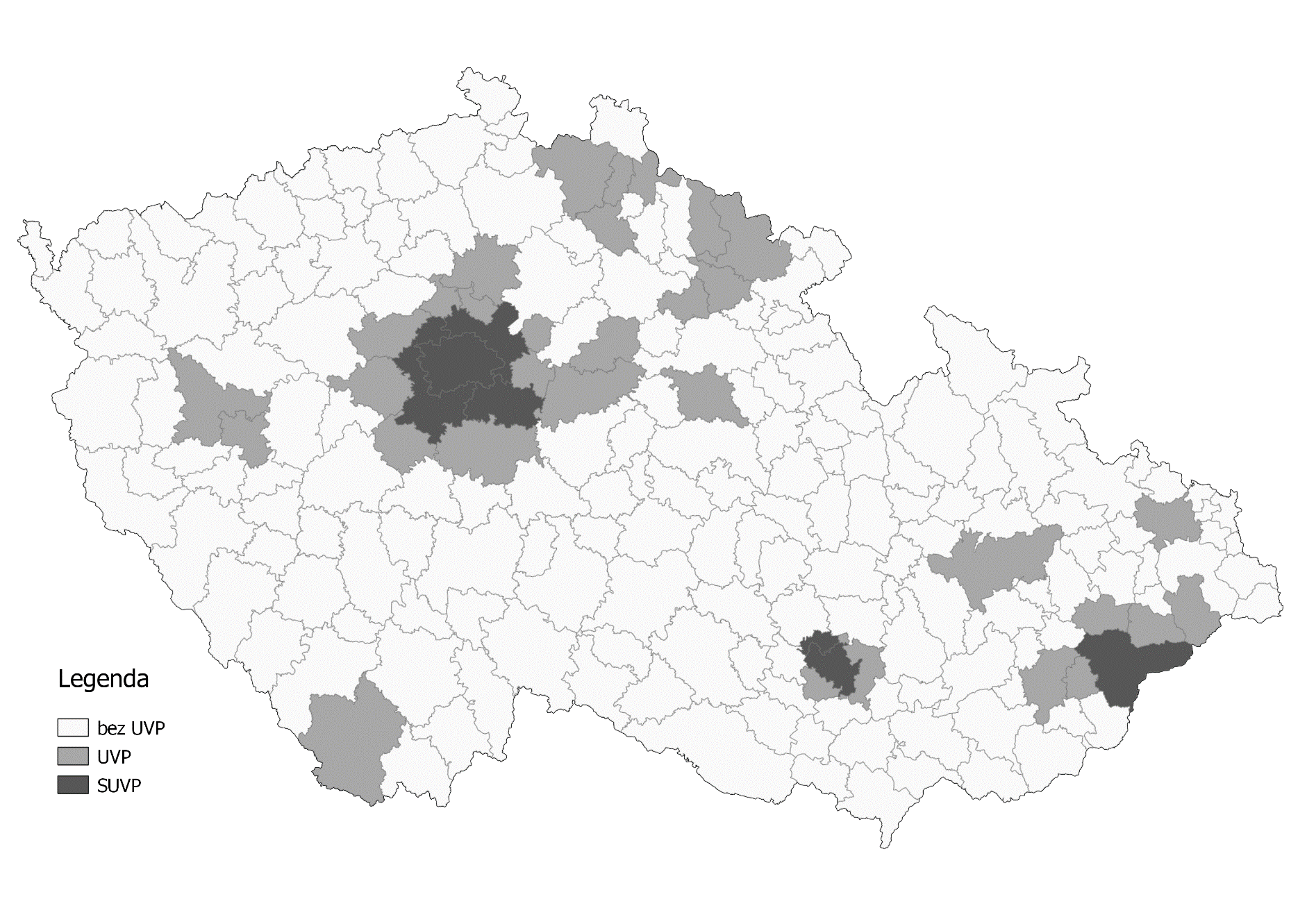 Michal Horáček  9,18 %
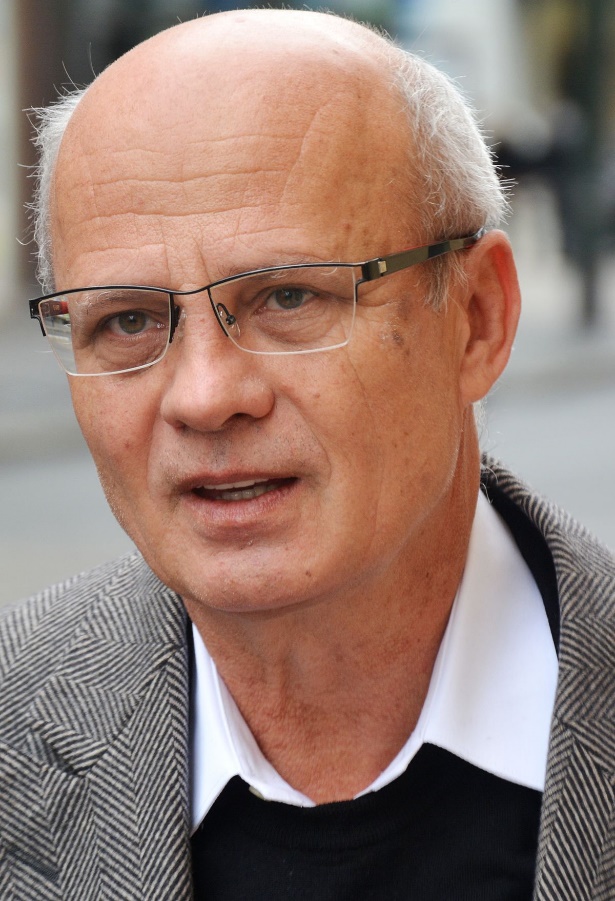 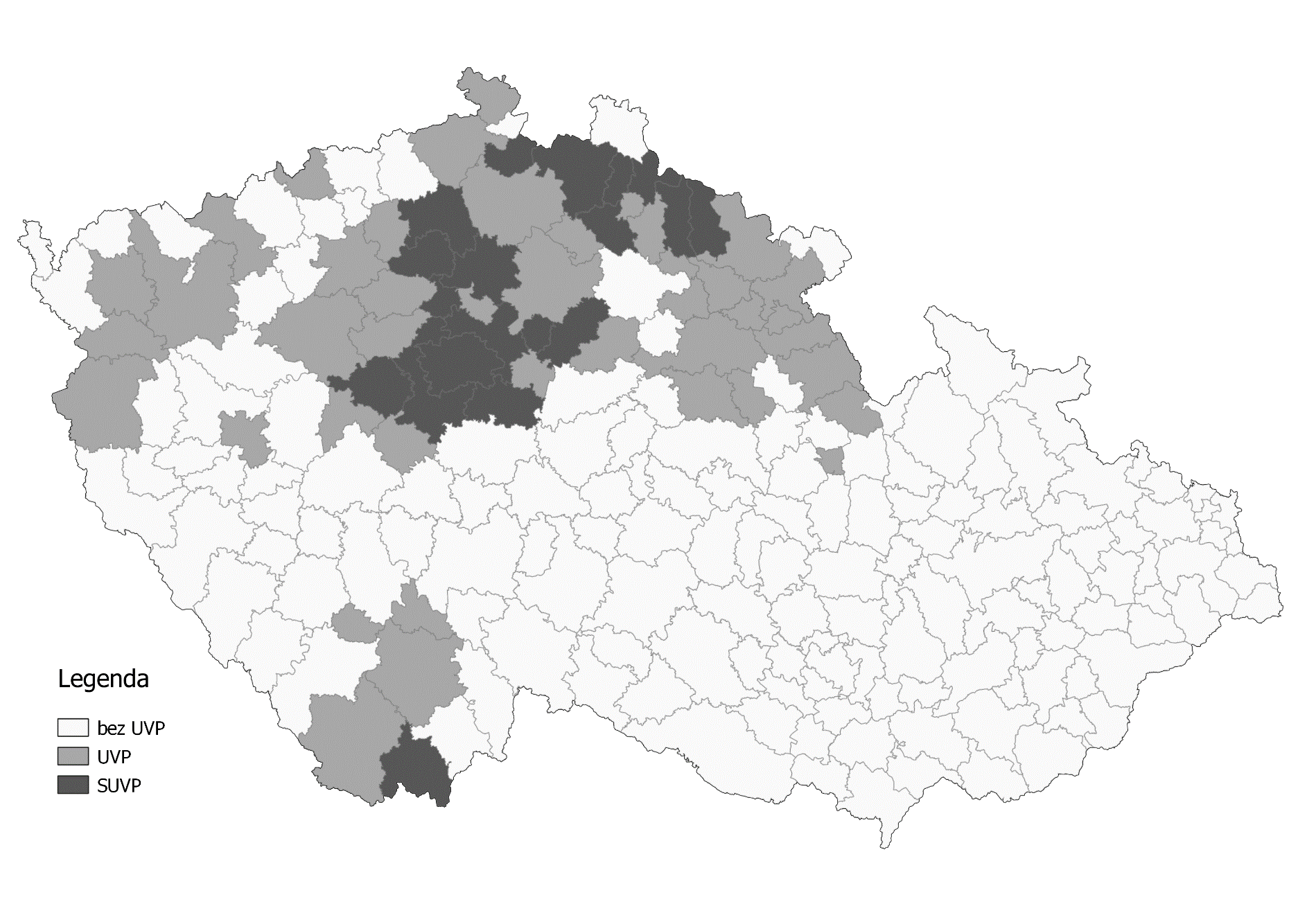 Pavel Fischer 10,23%
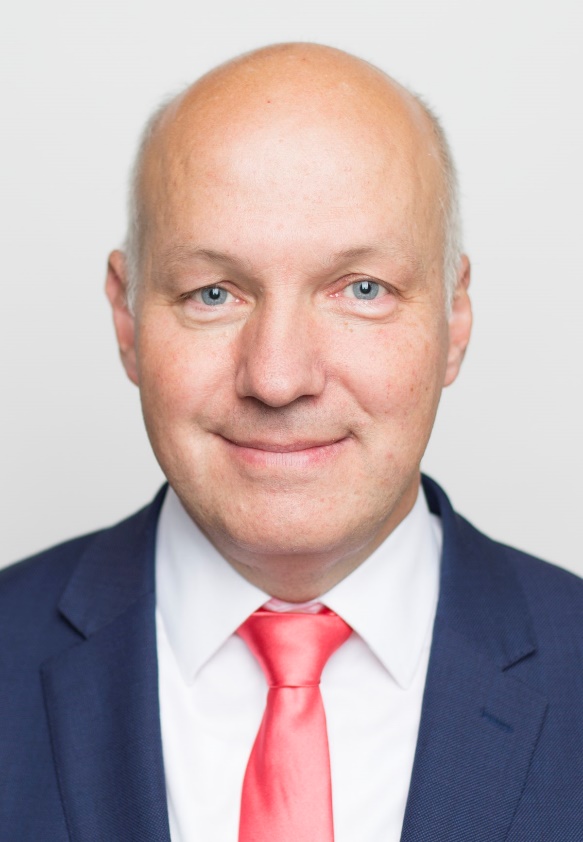 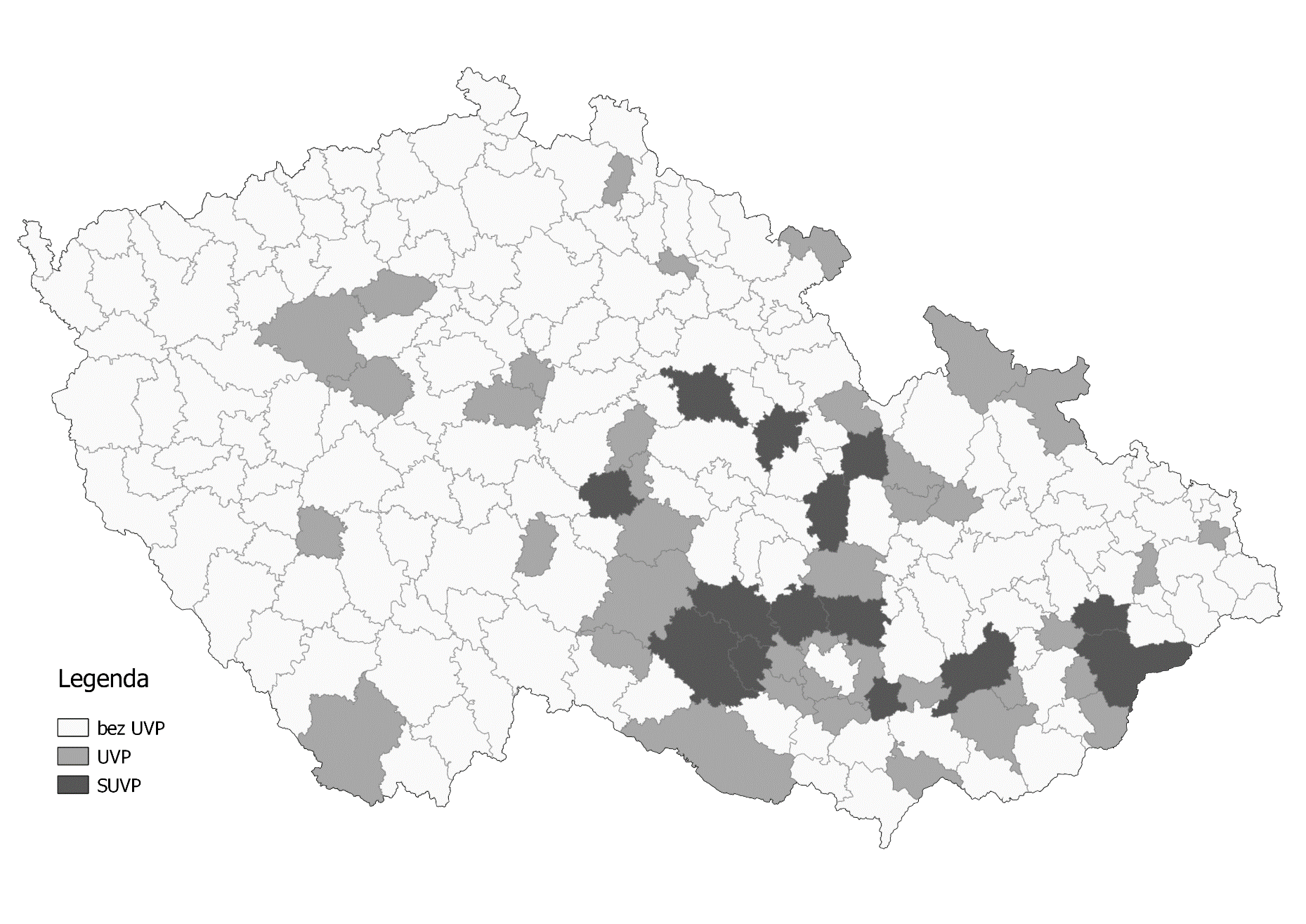 Miloš Zeman I. 38,56%
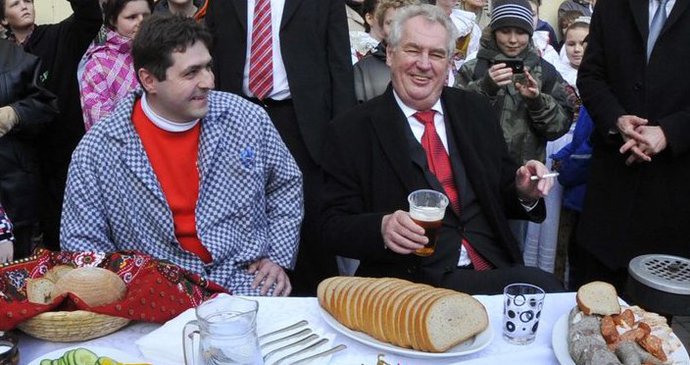 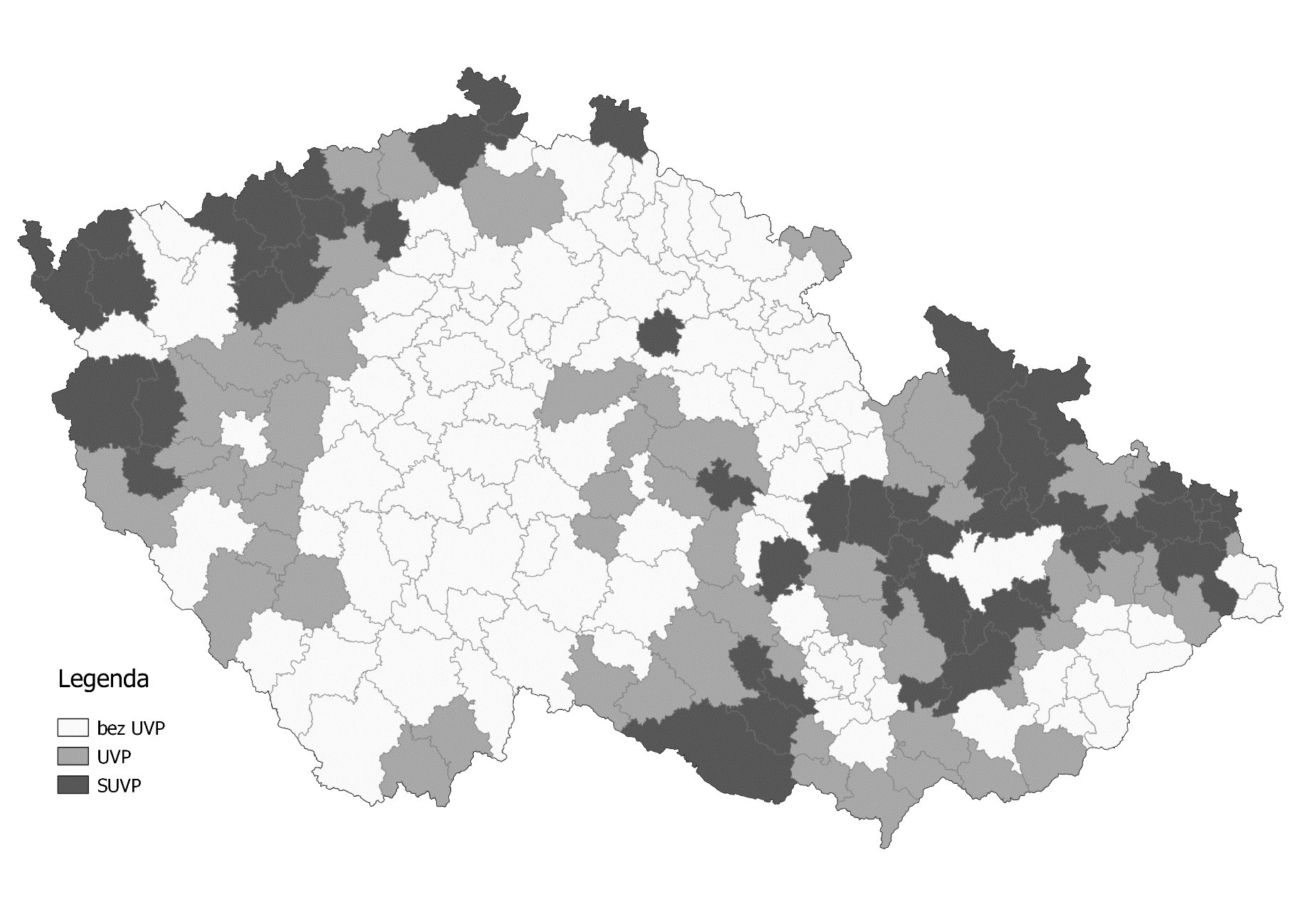 Marek Hilšer 8,83%
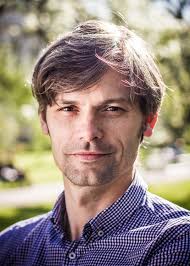 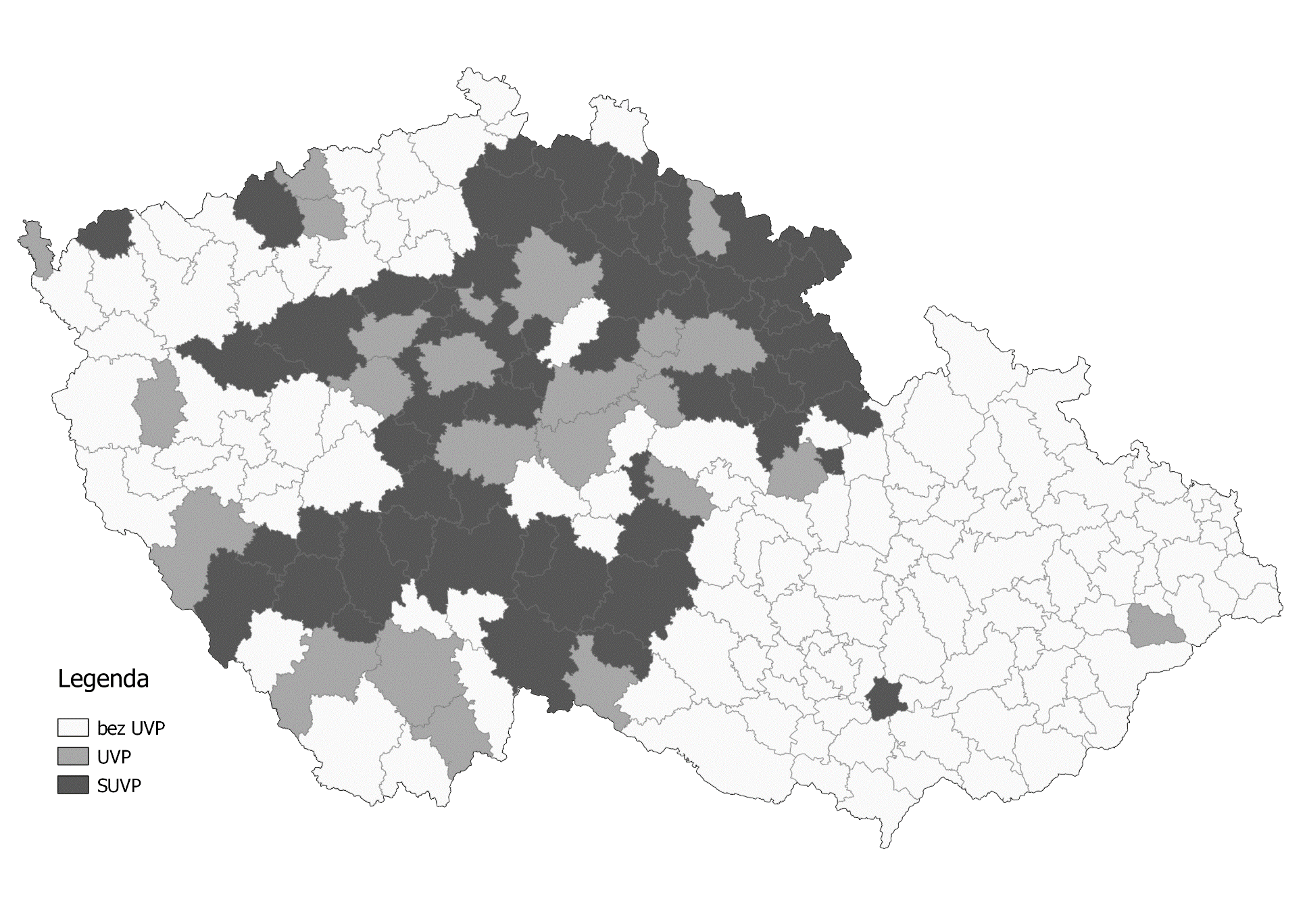 Jiří Drahoš I.  26,60%
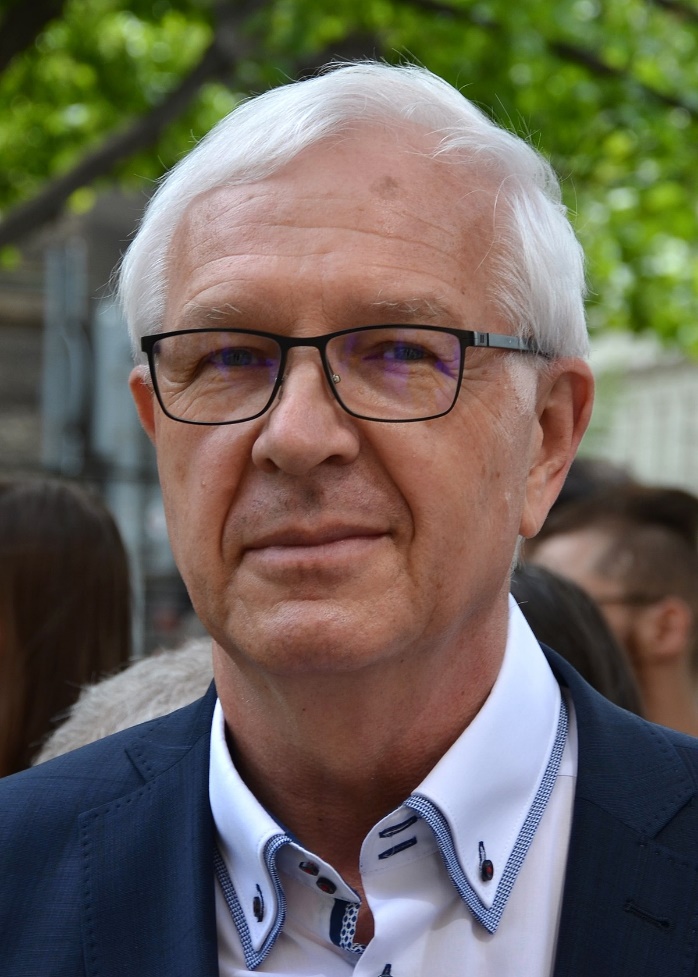 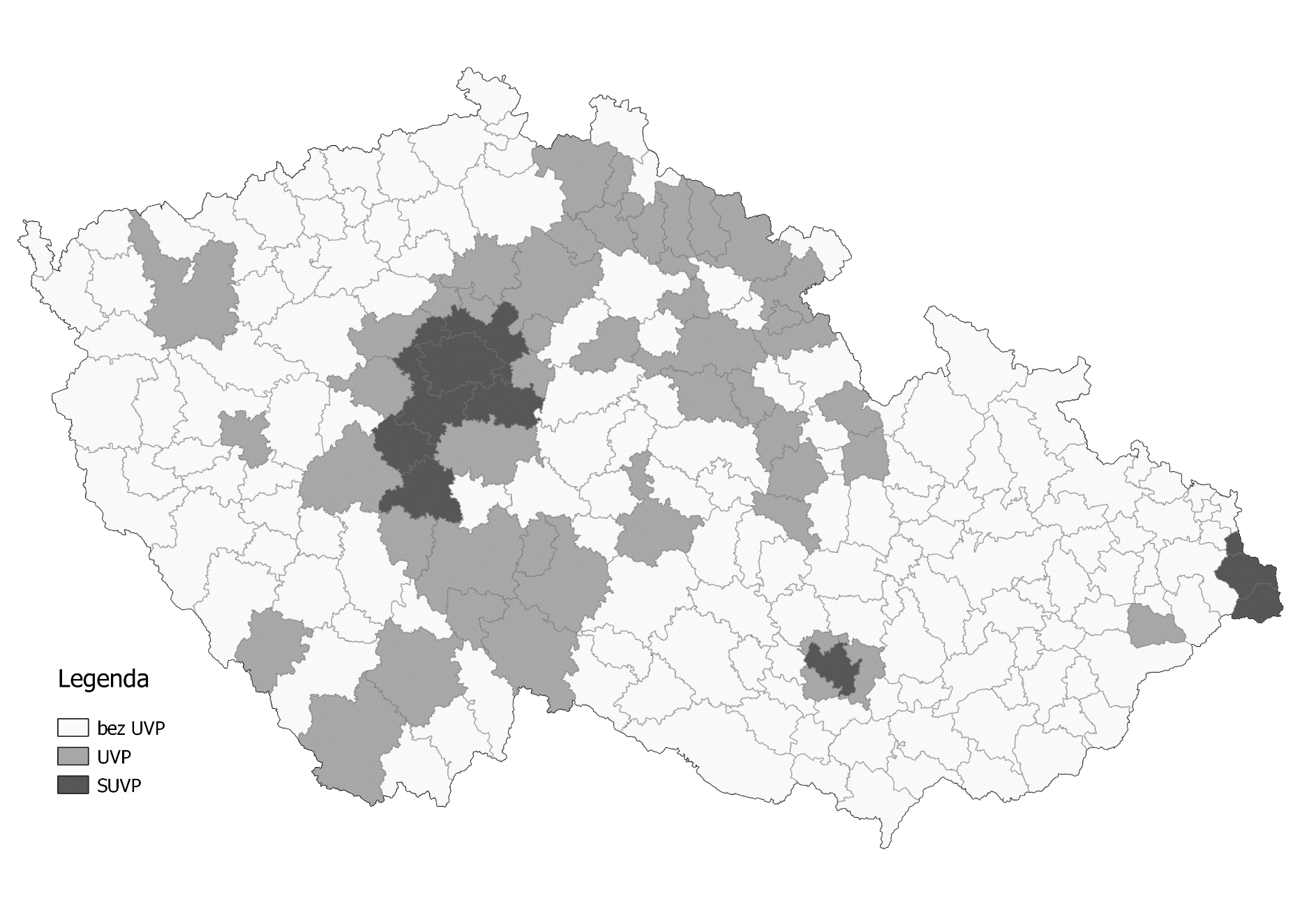 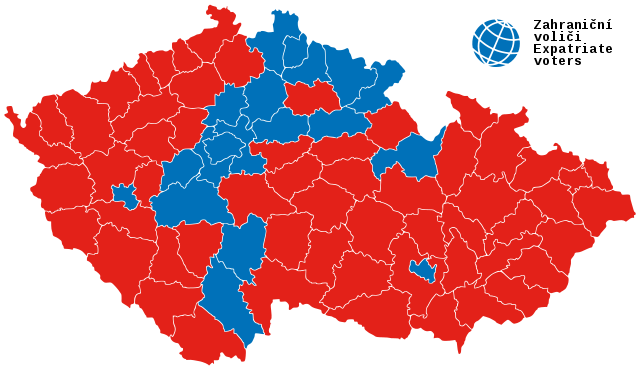 Vzájemná asociace I. a  II. Kolo
I. a II. Kolo
Nárůst hlasů I. a II. Kolo a podpora 2017 - Miloš Zeman
Nárůst hlasů I. a II. Kolo a podpora 2017 – Jiří Drahoš
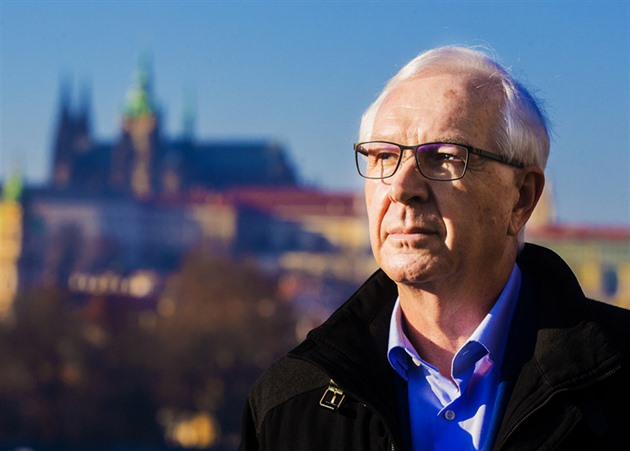 Jiří Drahoš II.  48,63%
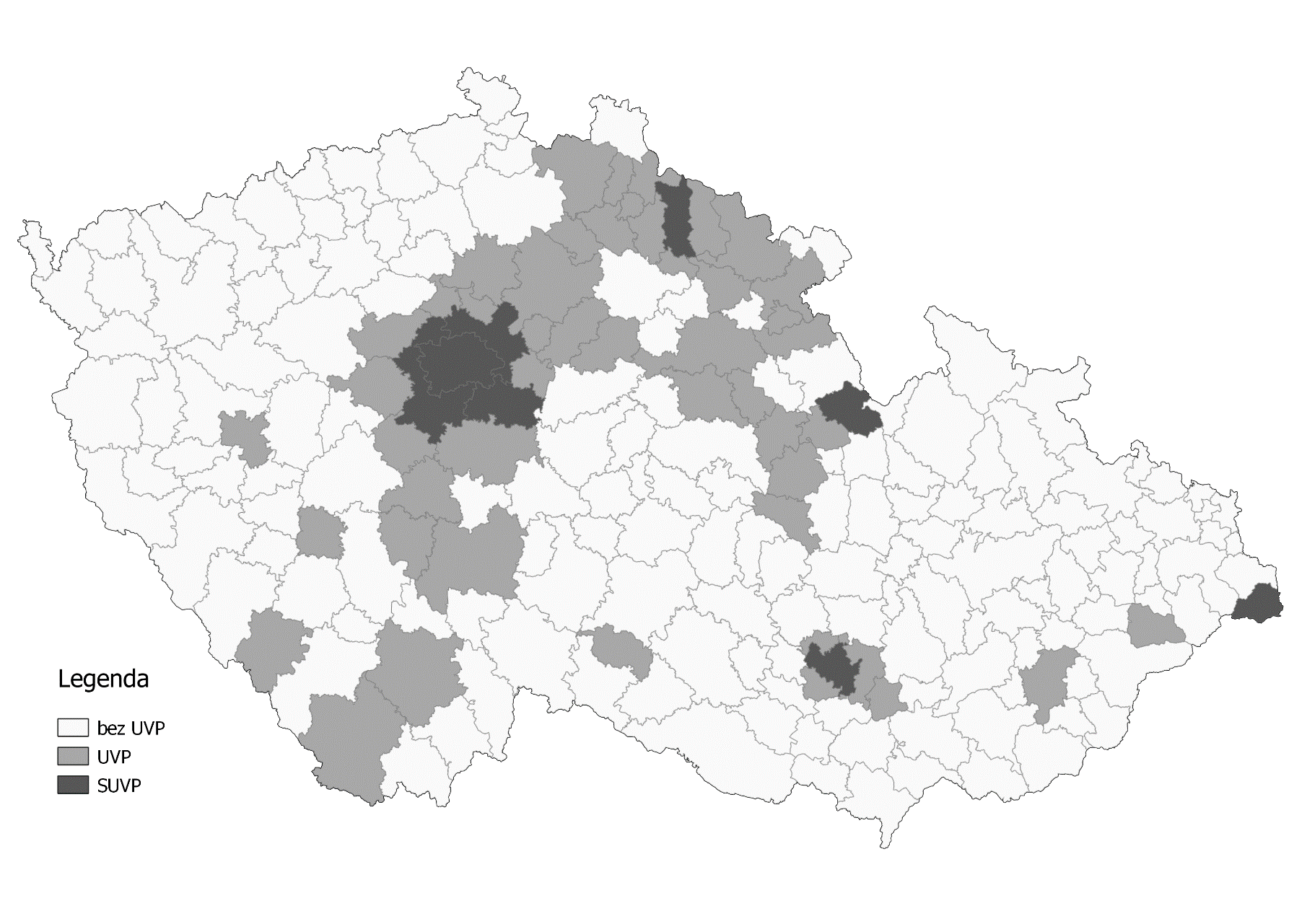 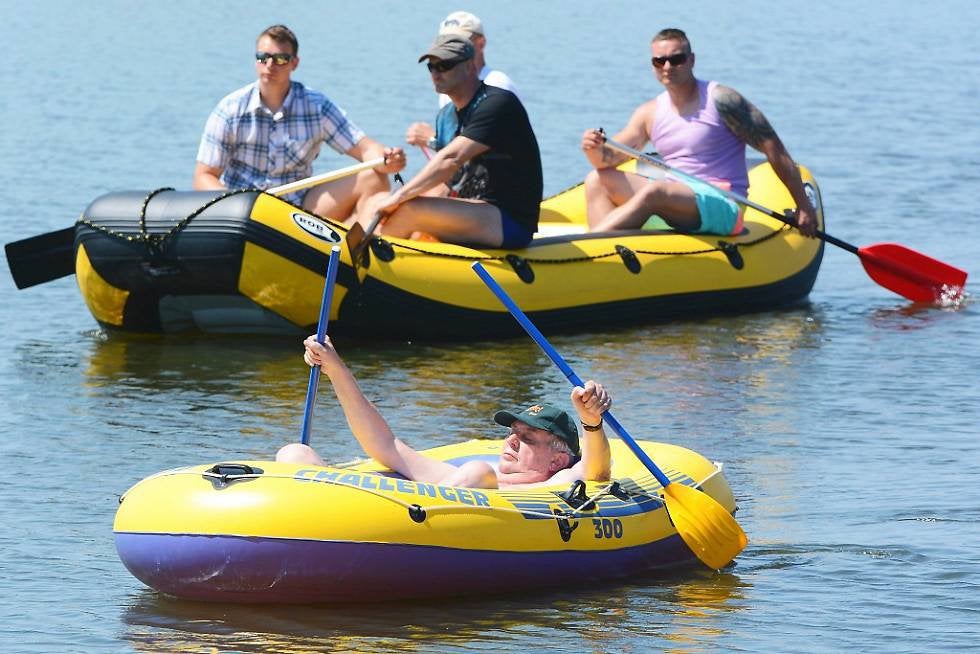 Miloš Zeman II. 51,36%
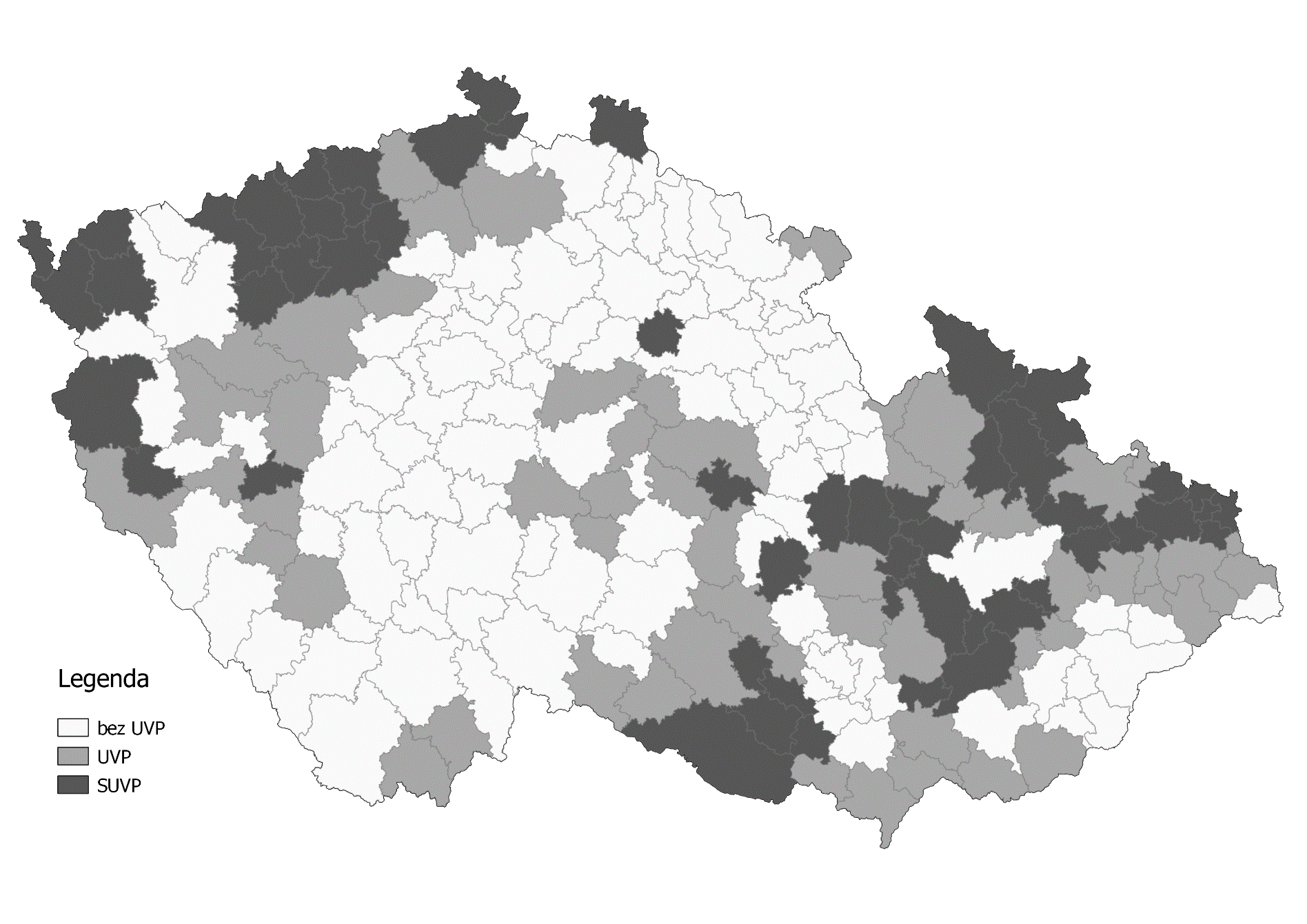 2023
Vzájemné souvislosti 2023
Vzájemné souvislosti 2021/2023
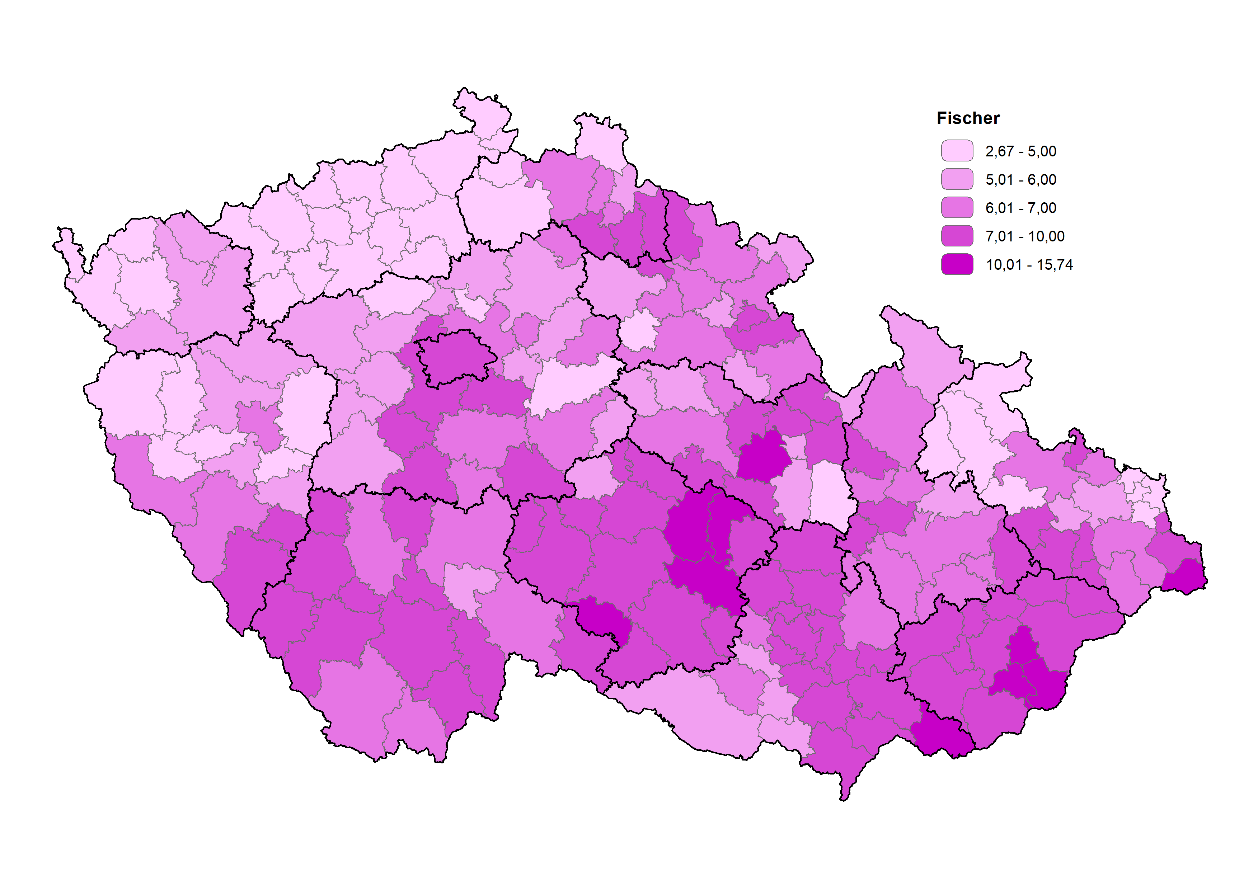 Pavel Fischer 2023
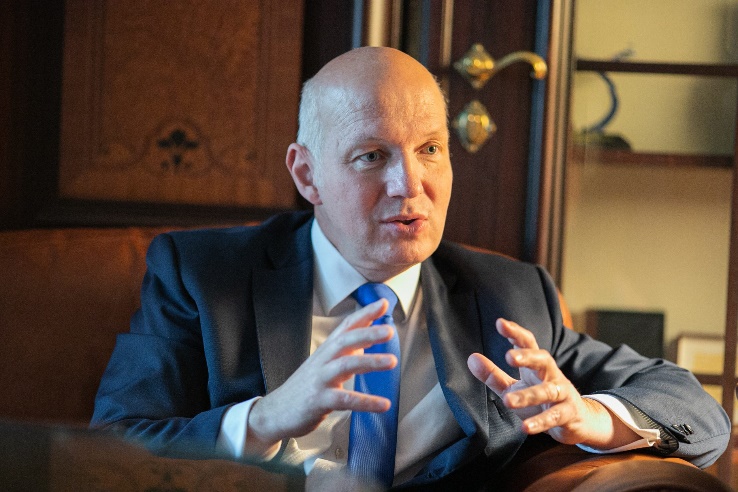 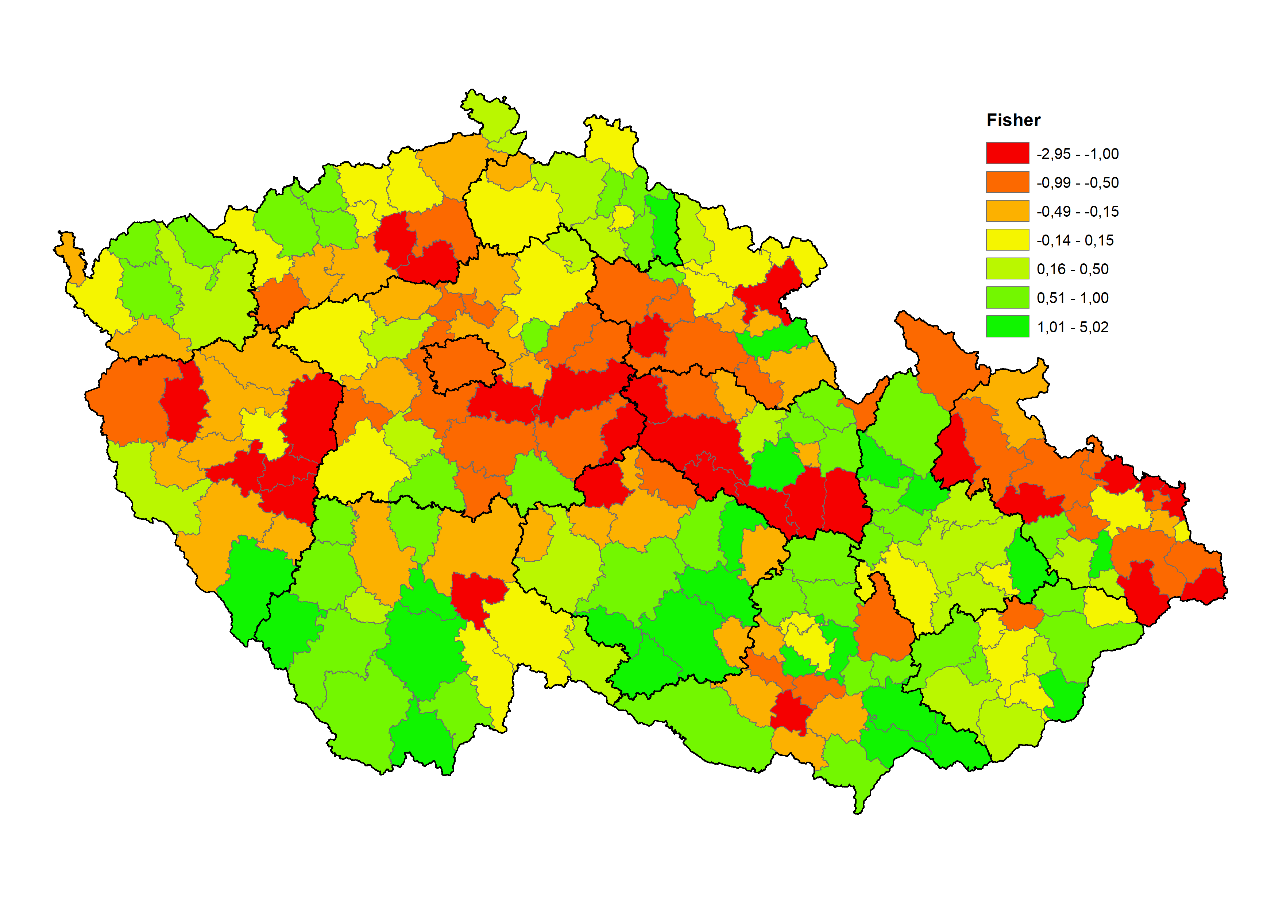 Pavel Fischer a kvalita života
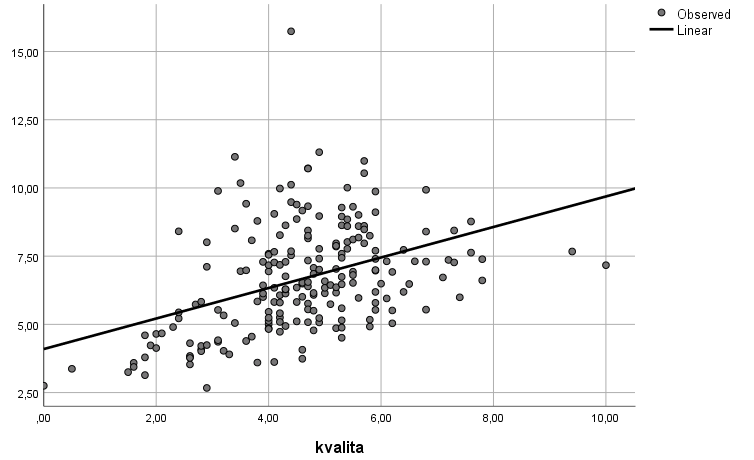 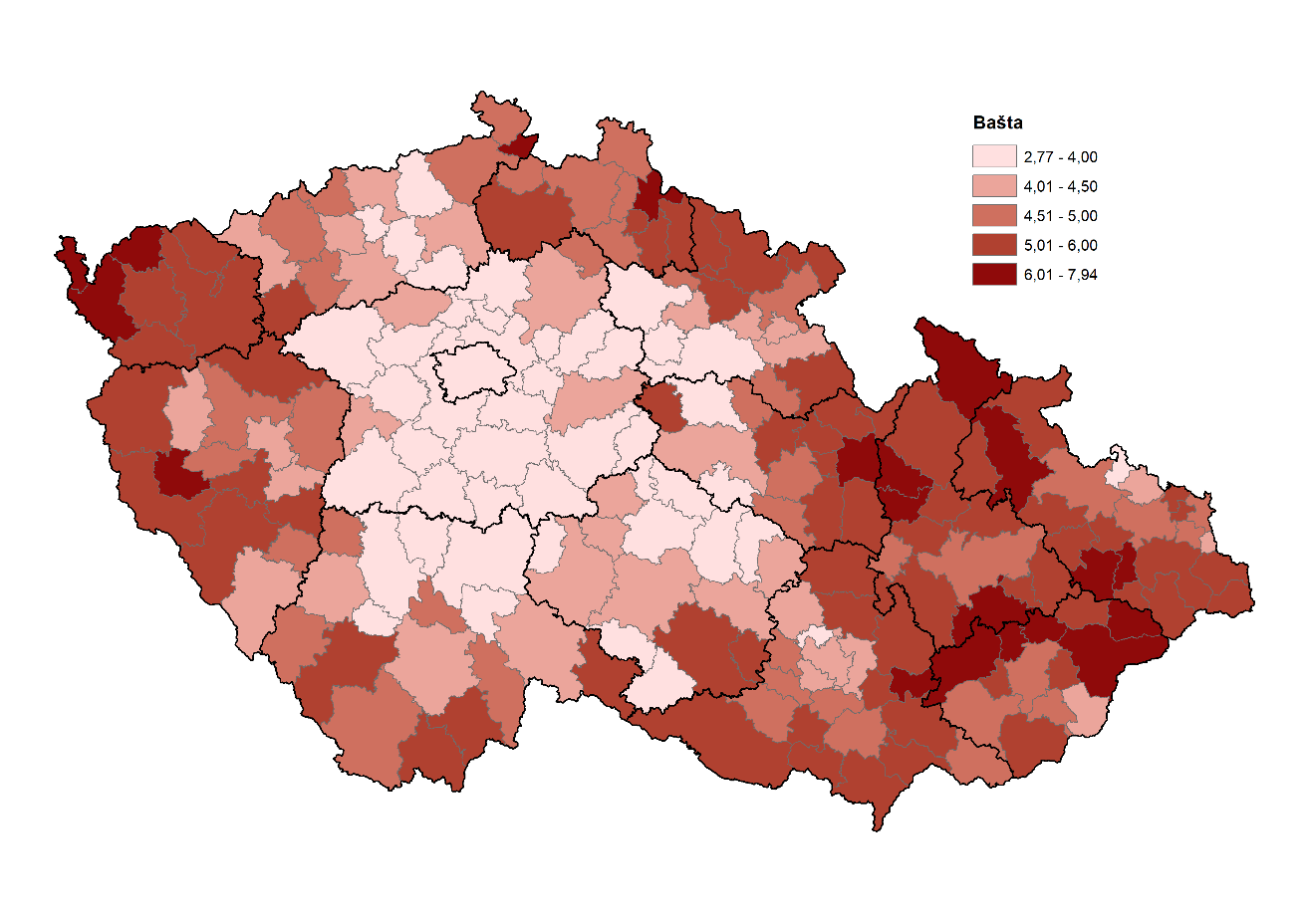 Jaroslav Bašta
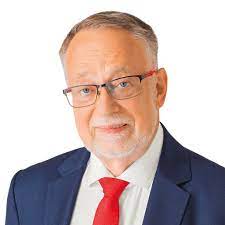 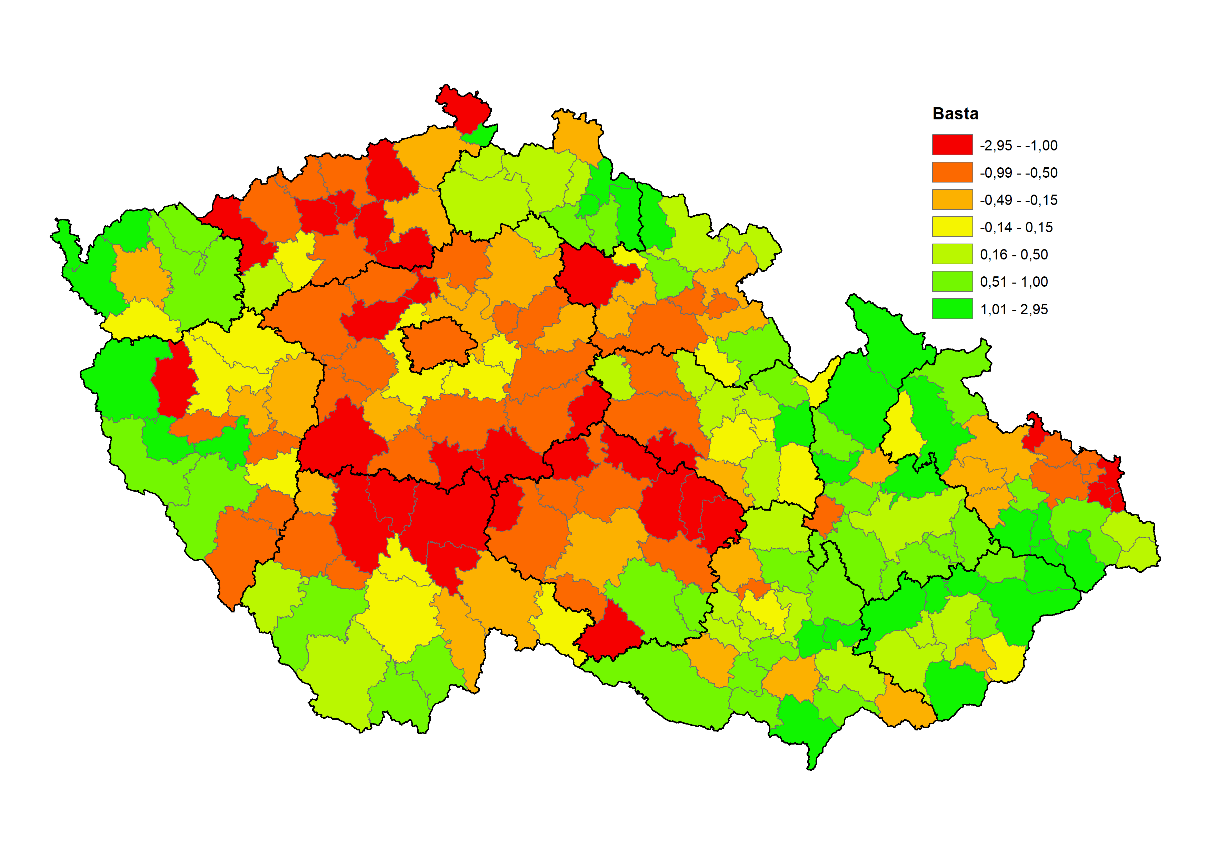 Jaroslav Bašta a kvalita života
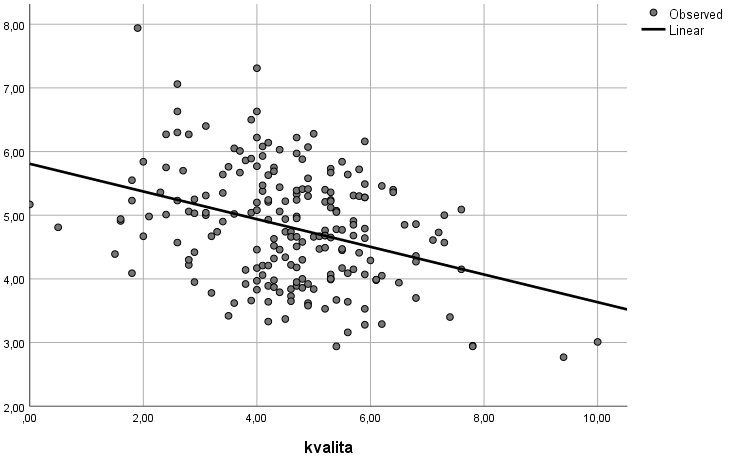 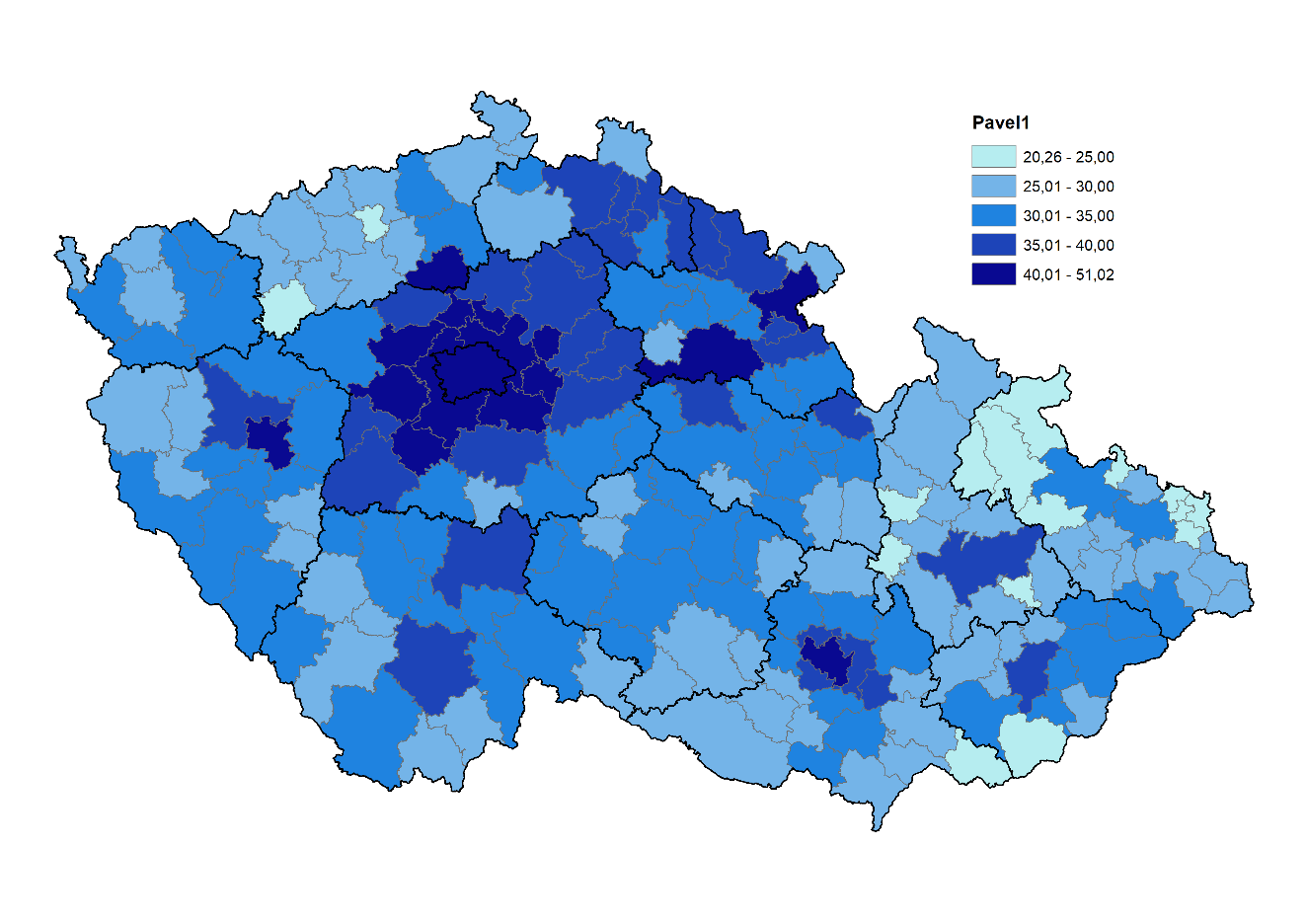 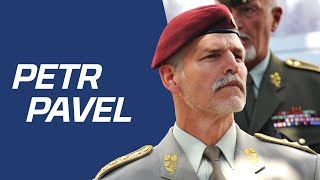 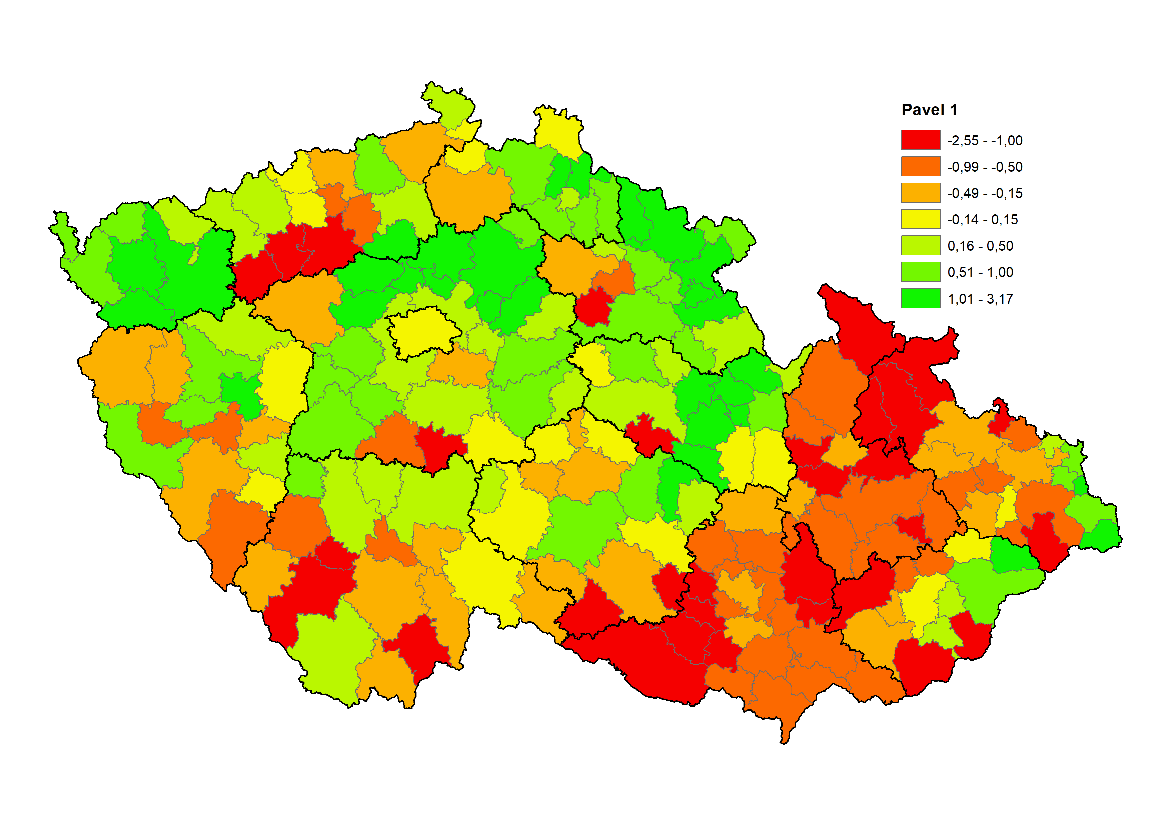 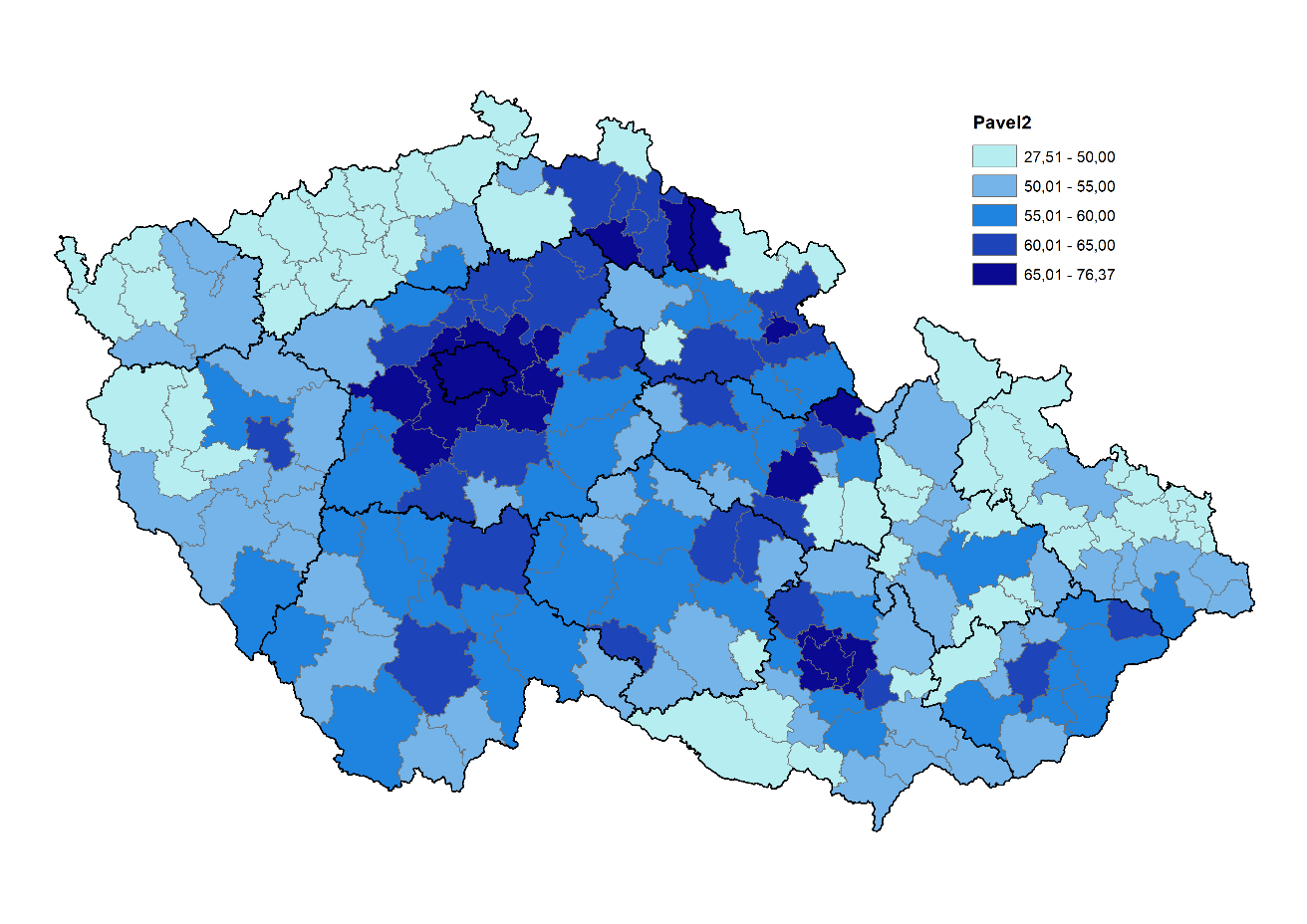 Petr Pavel II.
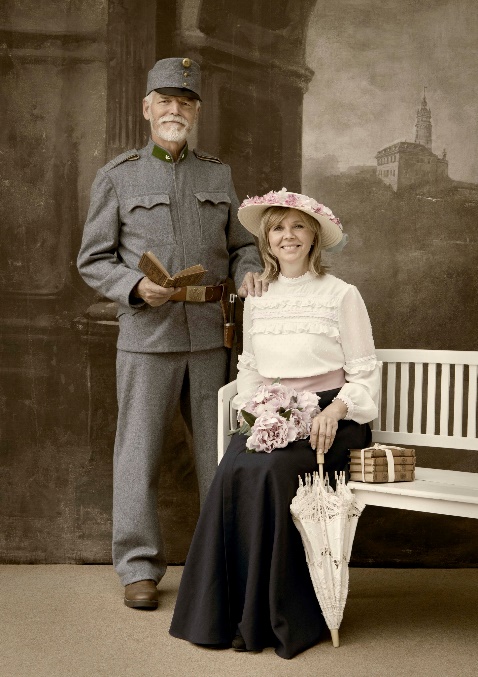 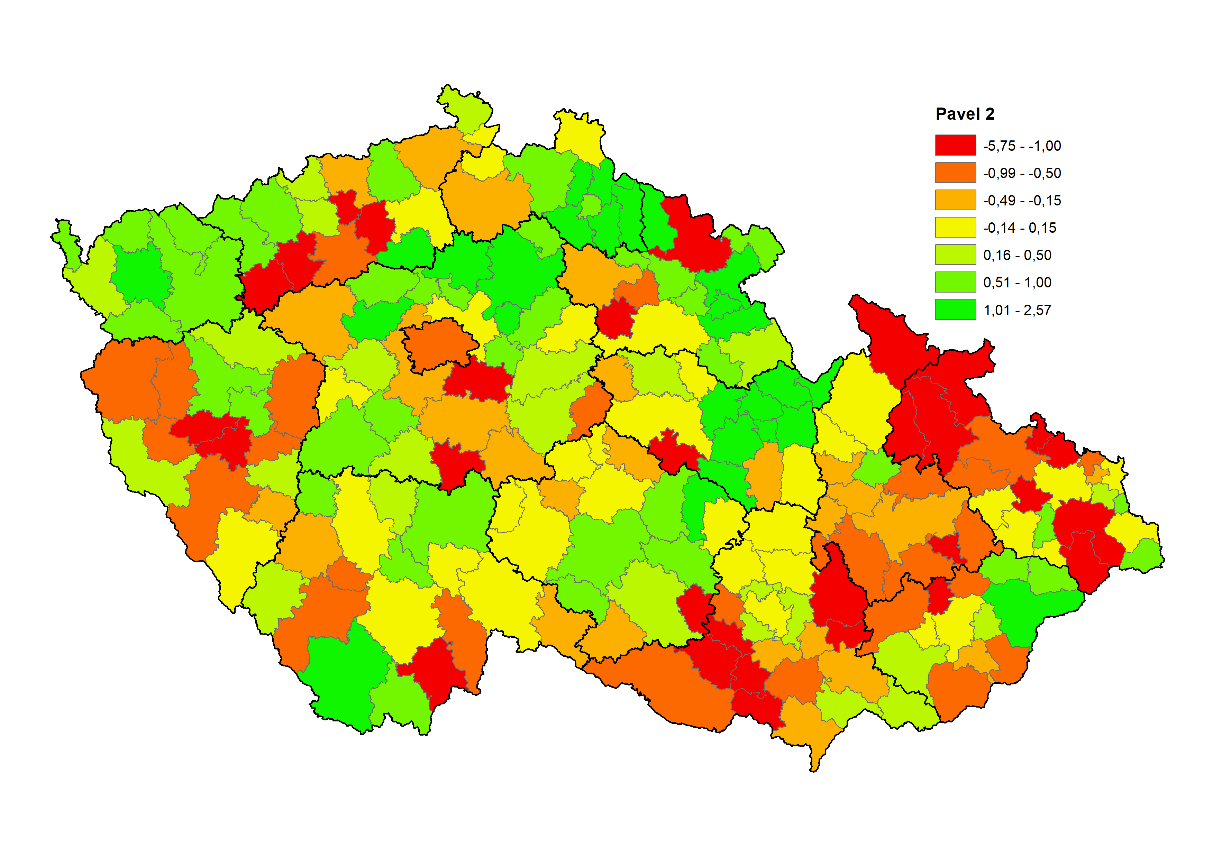 Petr Pavel I. a kvalita života
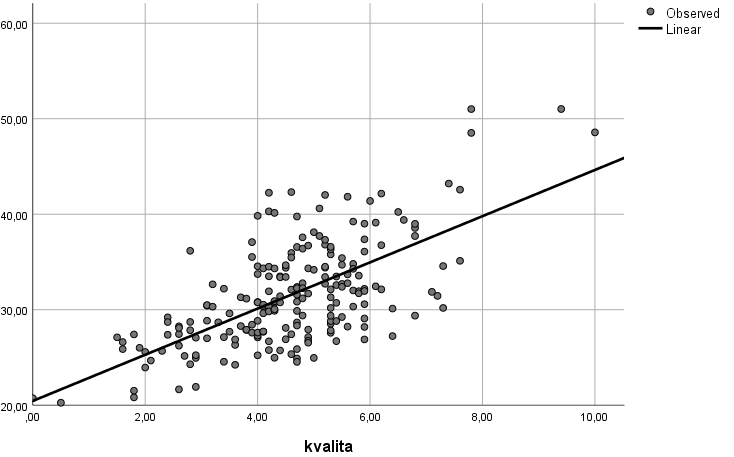 Petr Pavel II. a kvalita života
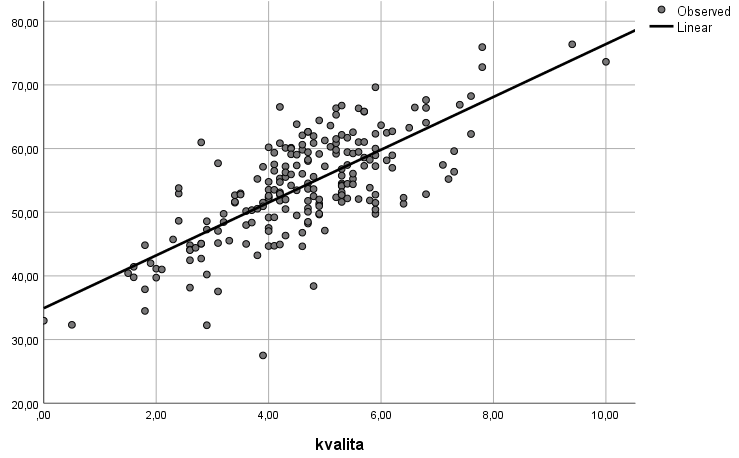 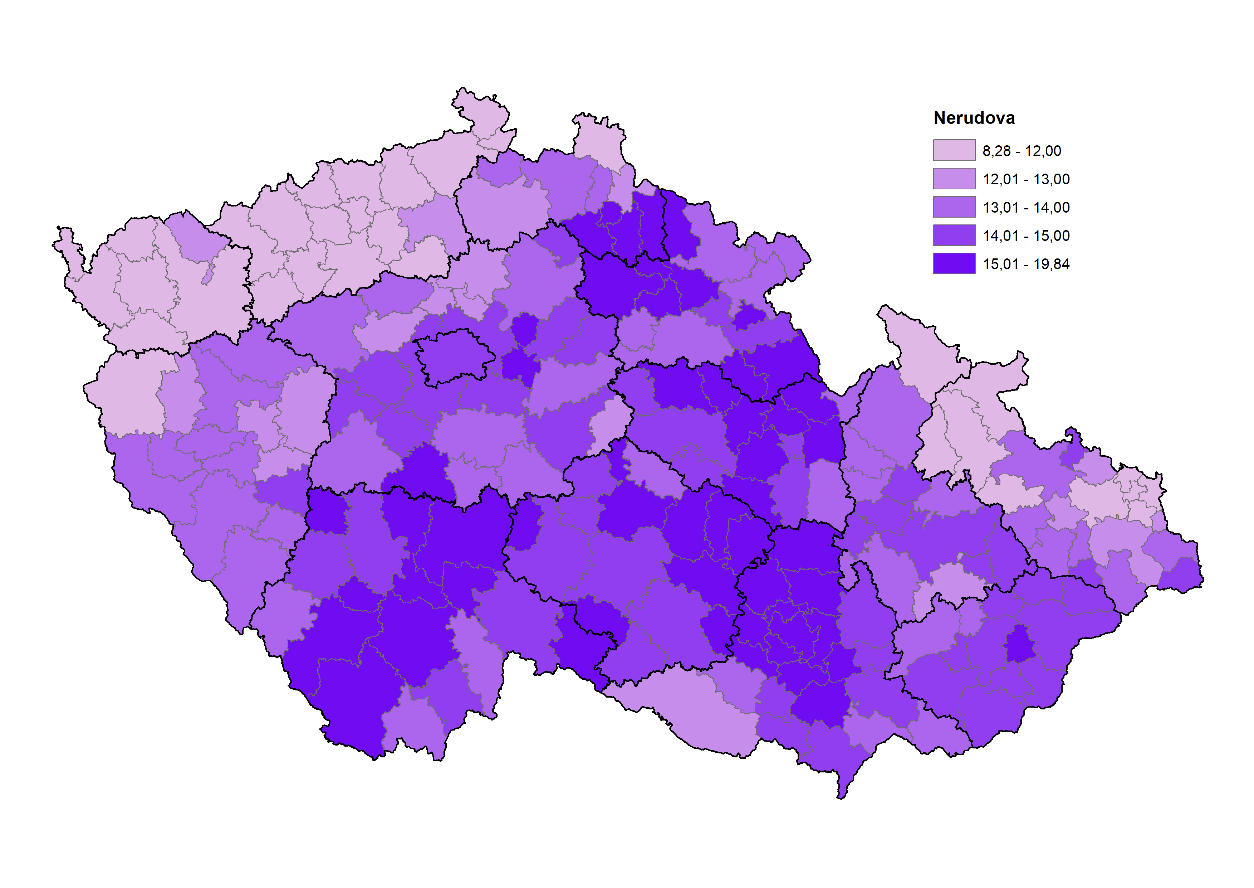 Danuše Nerudová
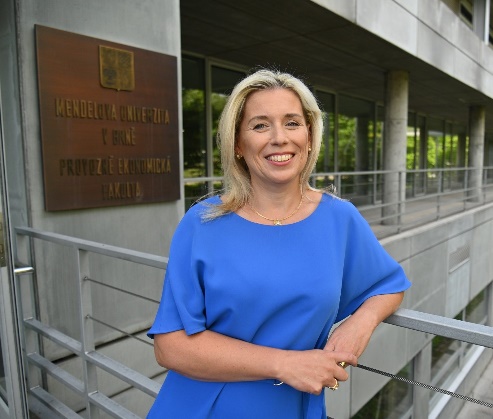 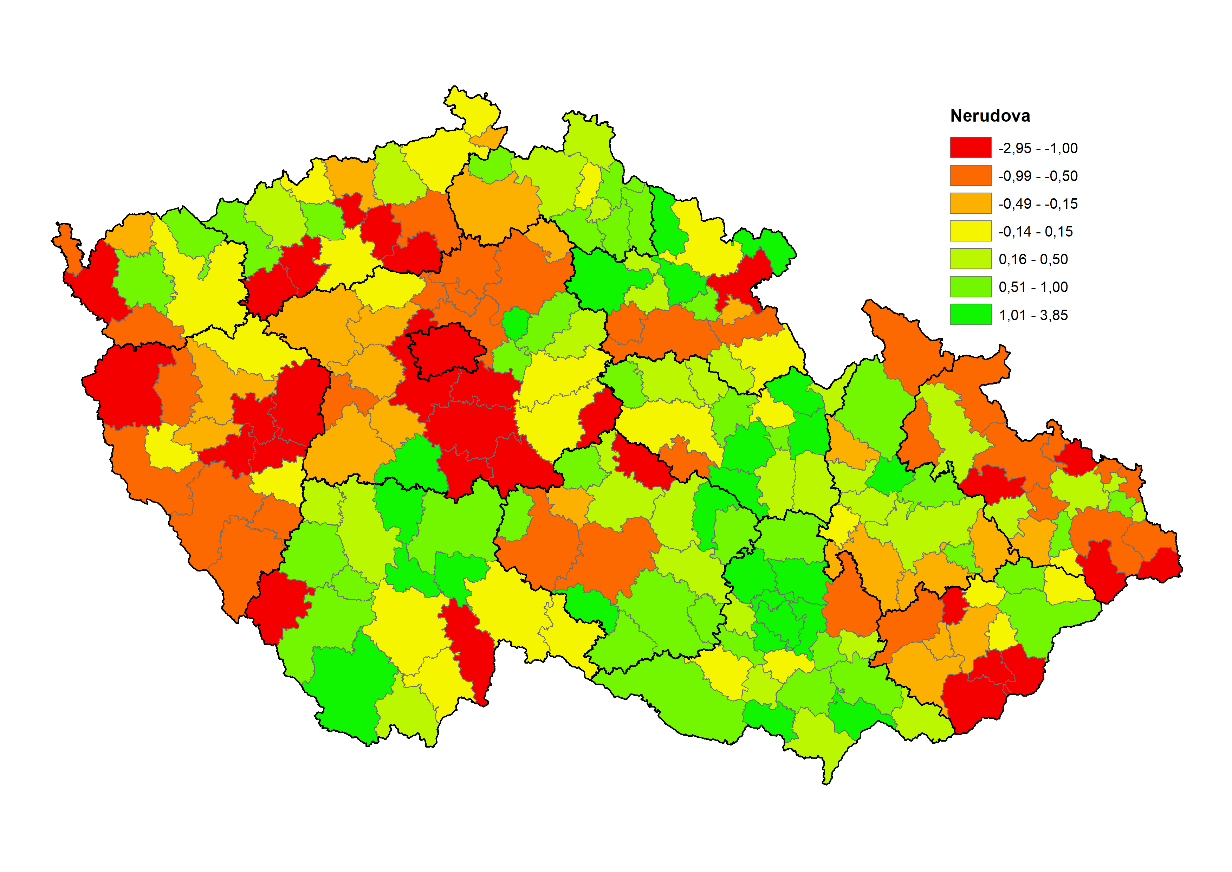 Danuše Nerudová a kvalita života
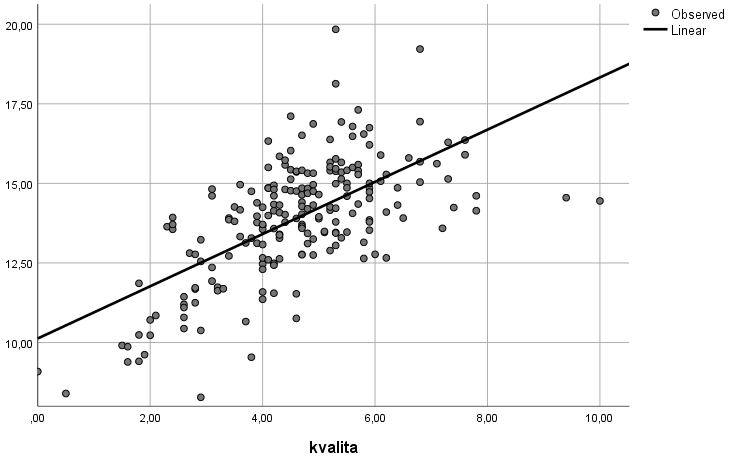 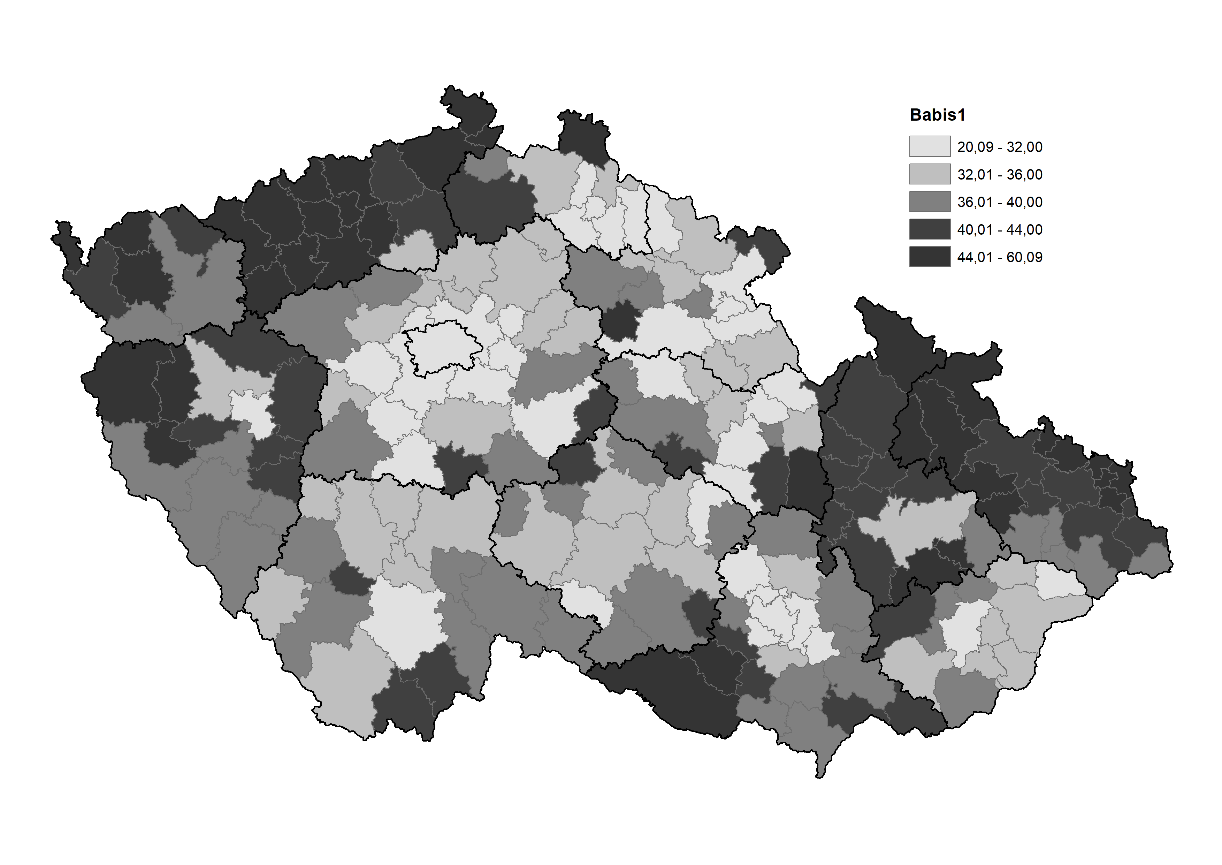 Andrej Babiš I. (II.)
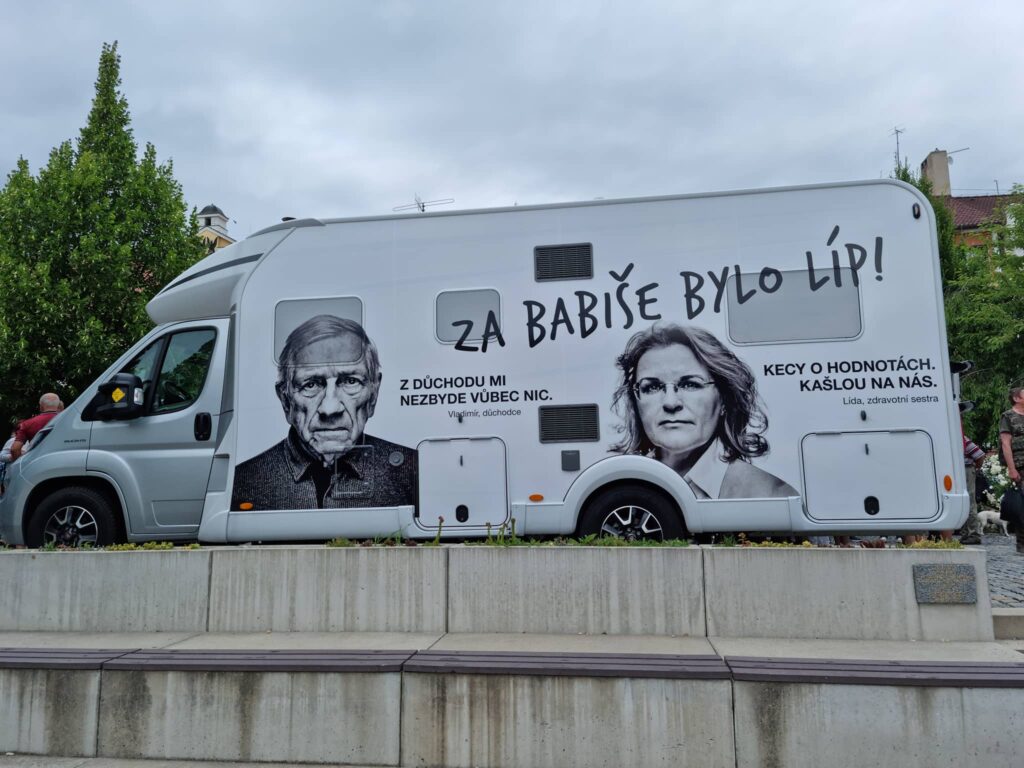 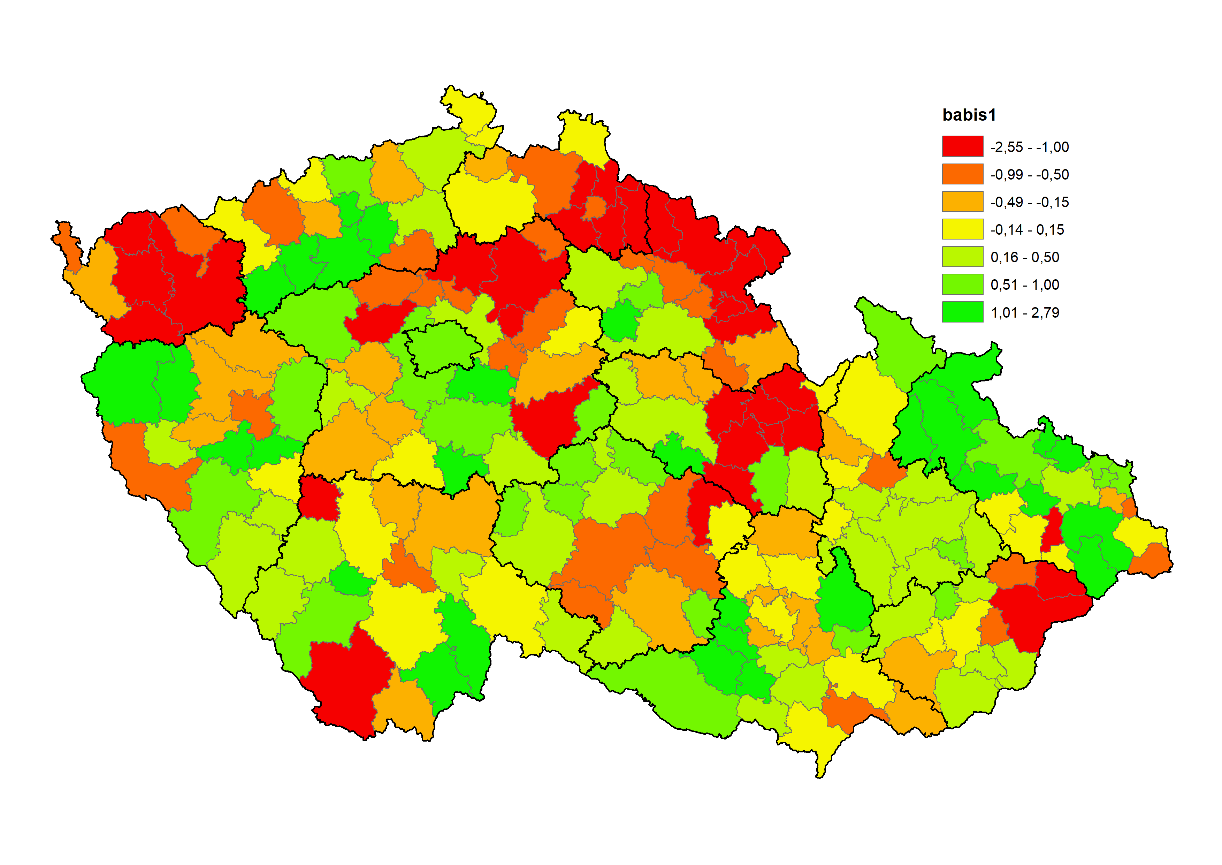 Andrej Babiš I. a kvalita života
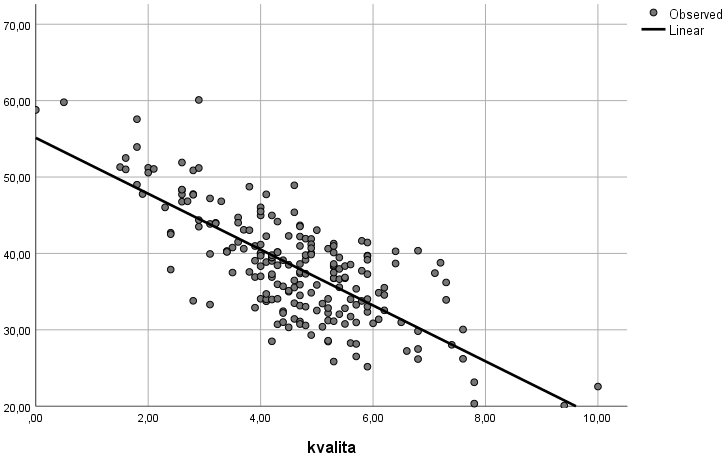 Andrej Babiš II. a kvalita života
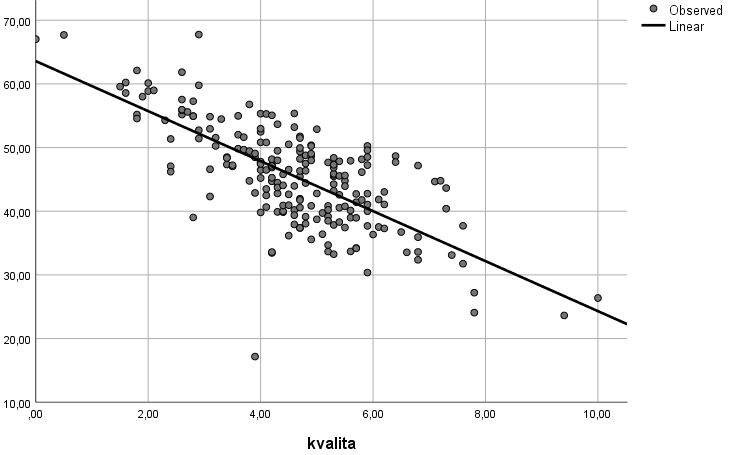 Marek Hilšer a kvalita života
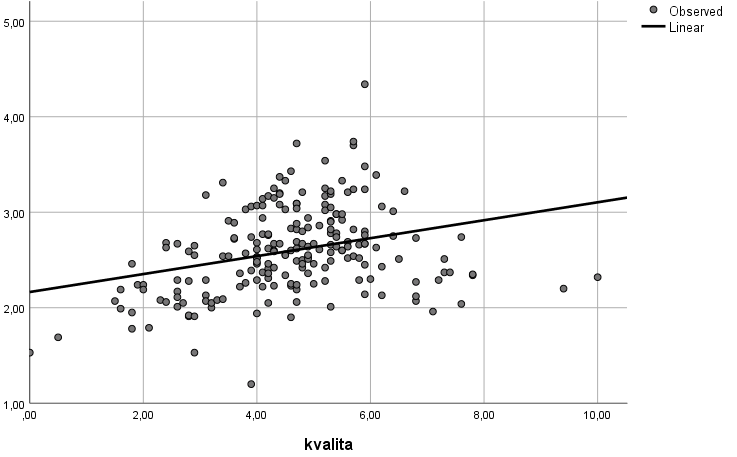 Vzájemné souvislosti 2023
Závěrem
Prezidentské volby – rozdělená země ? 
Hlavní cleavage pravice/levice (město/venkov) 
Větší město/menší město a venkov  
Přítomnost příměstských oblastí 
Historický kontext – Sudety  
Méně významná – socioekonomická cleavage?